Magnetic fields and forces
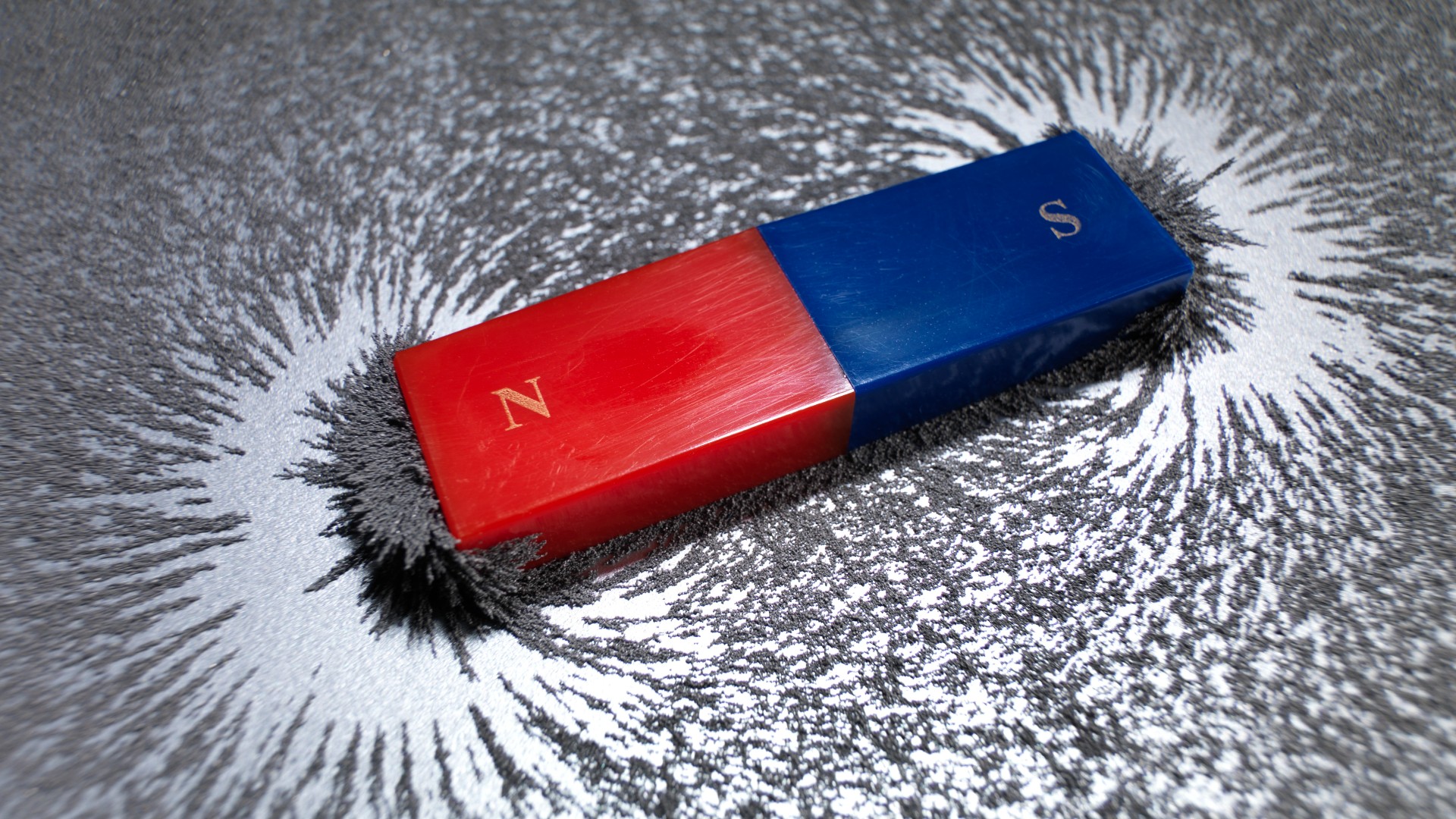 Electromagnetism
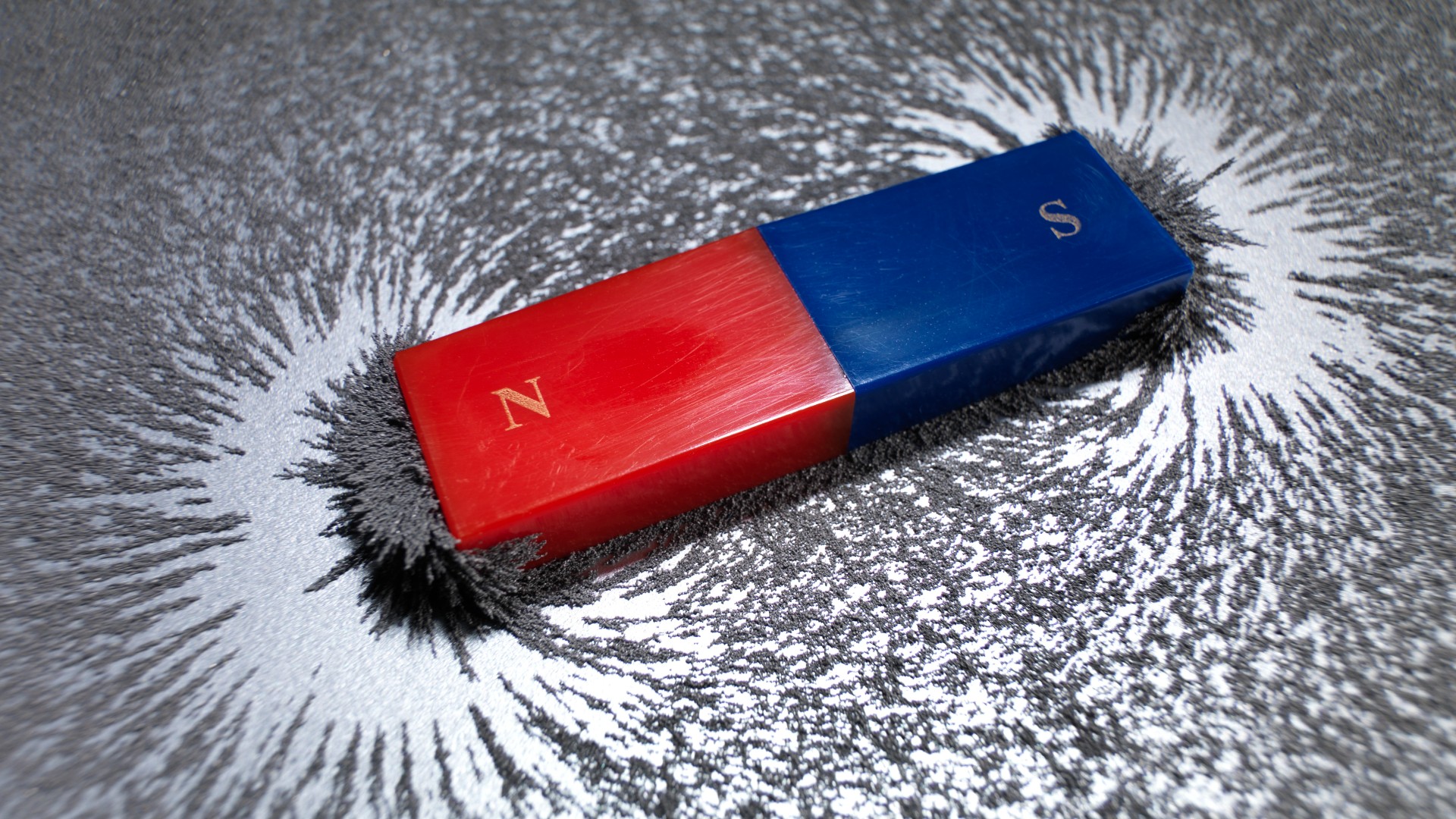 Describe what is meant by a magnetic forces
Magnetic fields and forces
Describe different ways in which magnetic fields occur
Draw magnetic field lines
Learning Outcome: Describe what is meant by a magnetic forces
[Speaker Notes: https://phet.colorado.edu/en/simulations/coulombs-law]
Learning Outcome: Describe what is meant by a magnetic forces
Electric and magnetic forces are the same force- electromagnetic forces

Both are caused by charged particles:

Electric- stationary charged particles

Magnetic- moving charged particles
[Speaker Notes: https://youtu.be/GMnsZuEE_m8


https://www.youtube.com/watch?v=T6R1uFvMFNM 

4:35 onwards]
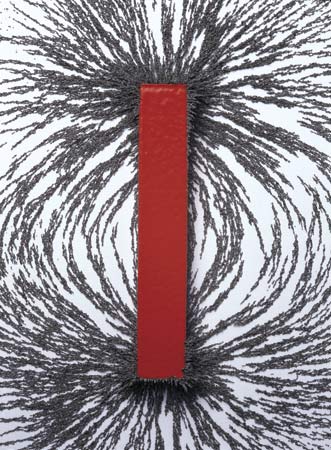 Learning Outcome: Describe different ways in which magnetic fields occur
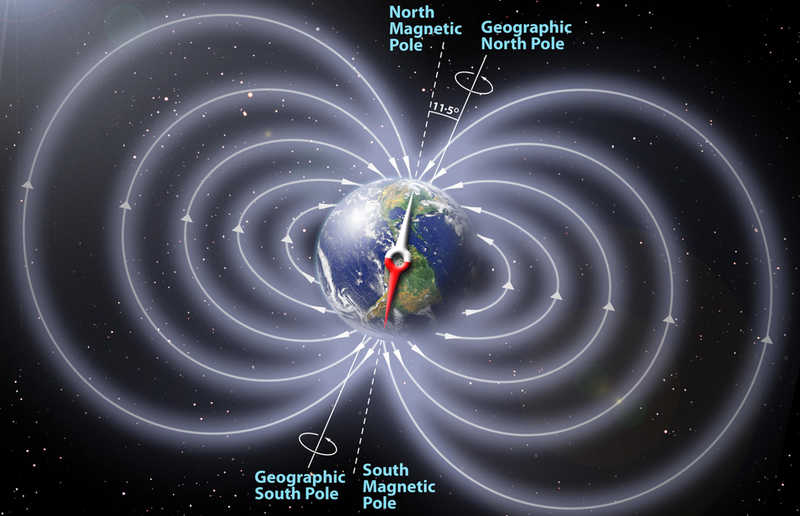 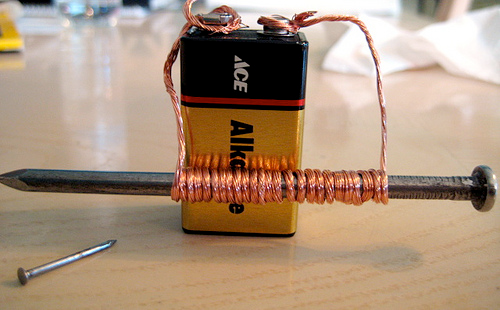 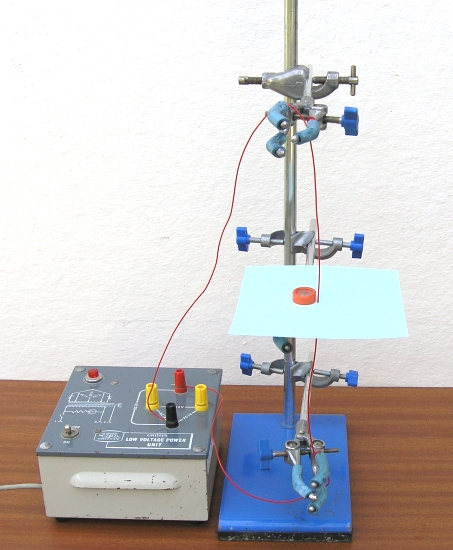 Learning Outcome: Describe different ways in which magnetic fields occur
Learning Outcome: Draw magnetic field lines
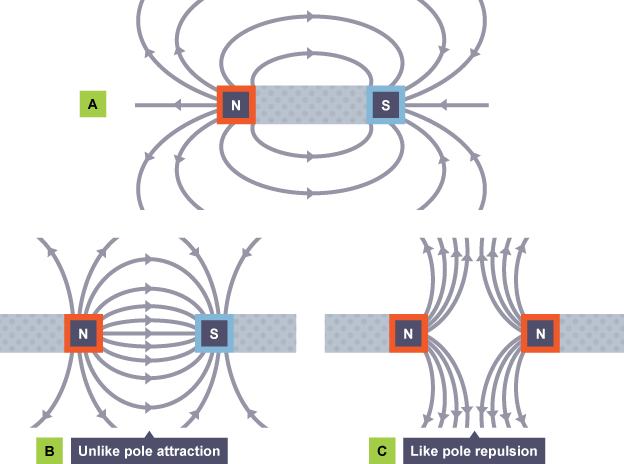 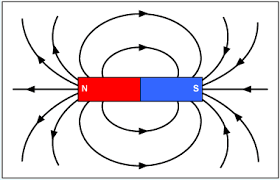 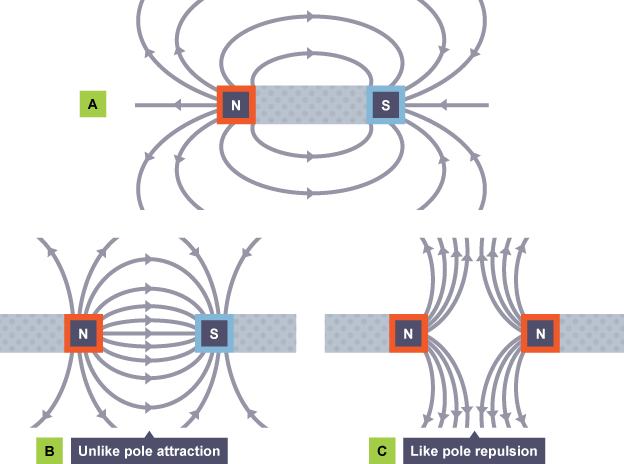 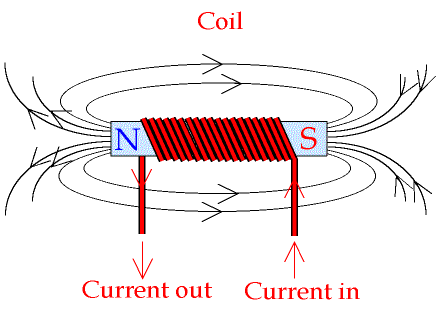 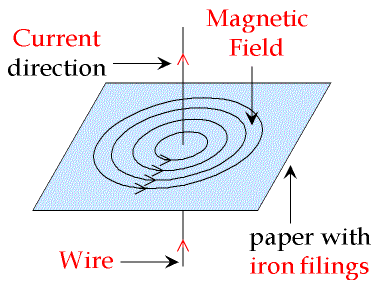 Magnetic forces and flux
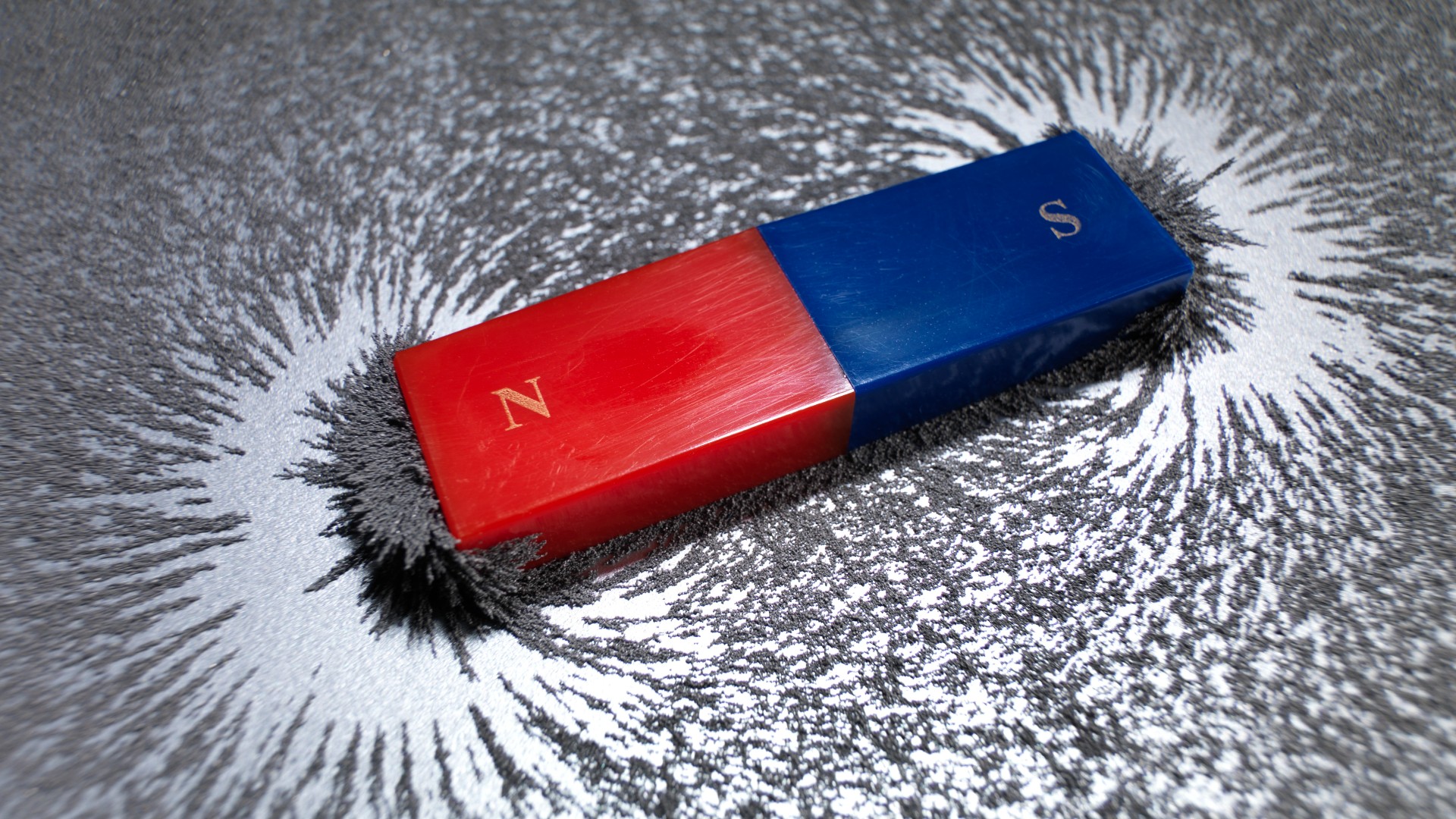 Electromagnetism
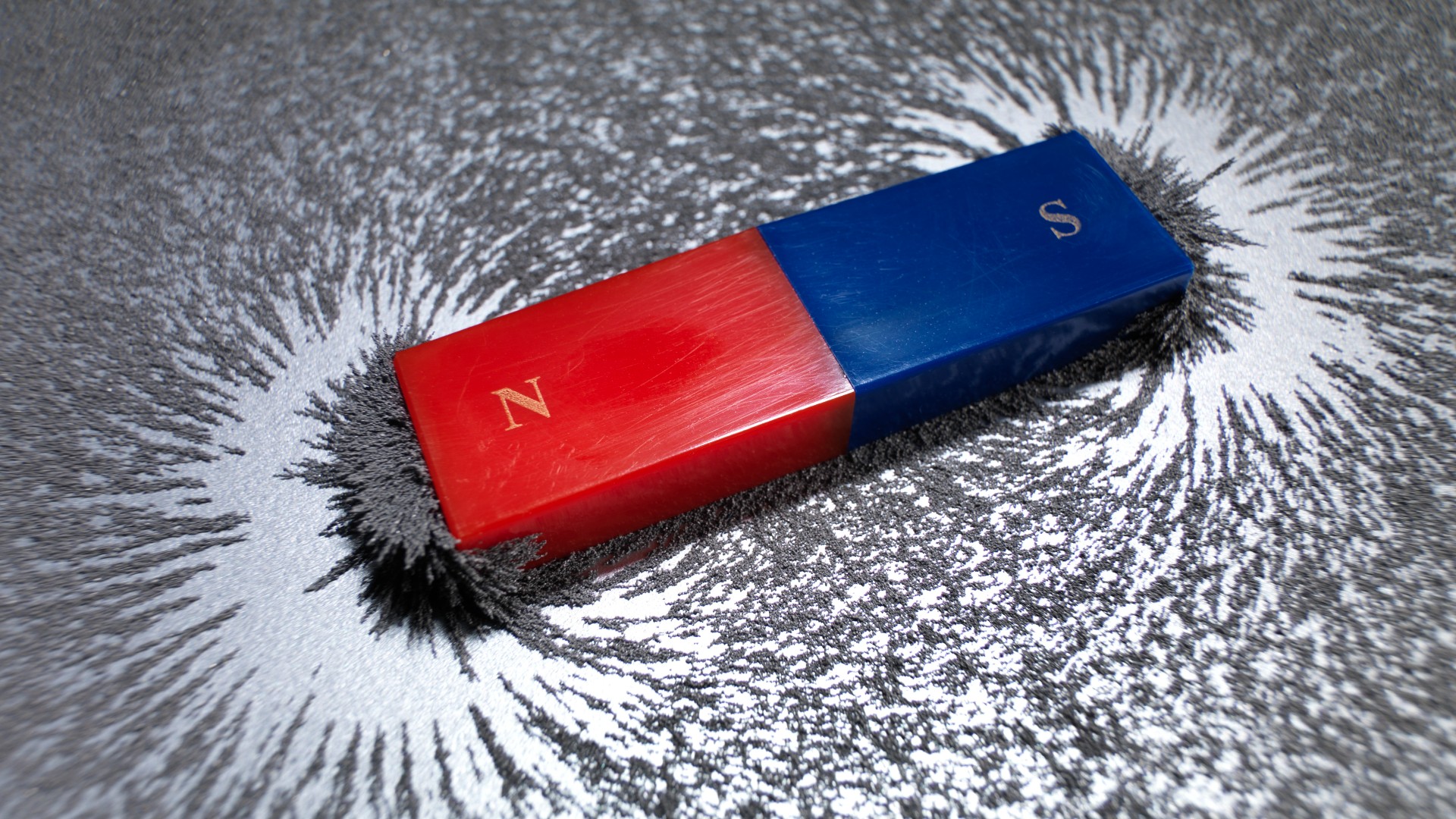 Describe how magnetic forces occur between magnetic fields
Magnetic forces and flux
Derive a formula to calculate flux and field strength
Investigate magnetic flux
Learning Outcome: Describe how magnetic forces occur between magnetic fields
Magnetic forces
As a wire carrying a current creates a magnetic field around it. 

A wire carrying a current placed in a magnetic field will experience a force as the fields interact

This creates a catapult field
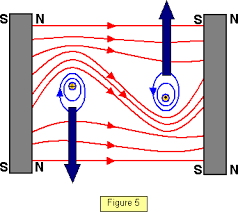 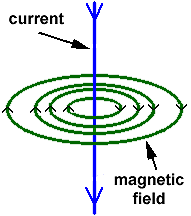 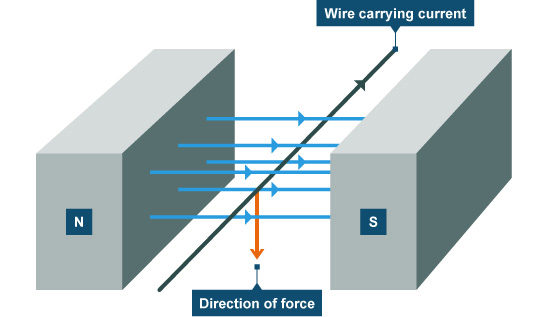 +
[Speaker Notes: Include a demo of how a force is created when an electromagnet is placed into a magnetic field. Video showing this effect: https://www.youtube.com/watch?v=F1PWnu01IQg]
Learning Outcome: Describe how magnetic forces occur between magnetic fields
Fleming’s left hand rule
Fleming’s left hand rule can be used to predict the direction of the motion of the wire caused by the force
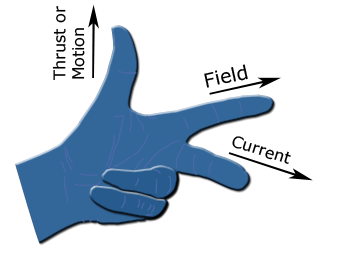 First finger
ThuMb
SeCond finger
Learning Outcome: Describe how magnetic forces occur between magnetic fields
Fleming’s left hand rule
Fleming’s left hand rule can be used to predict the direction of the motion of the wire caused by the force
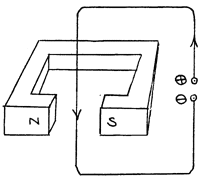 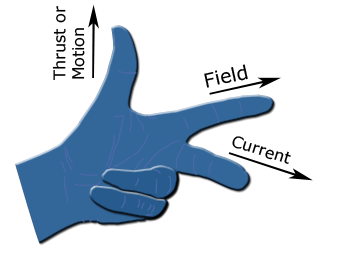 What would be the direction of motion for this wire
[Speaker Notes: Do this one together as a class]
Learning Outcome: Describe how magnetic forces occur between magnetic fields
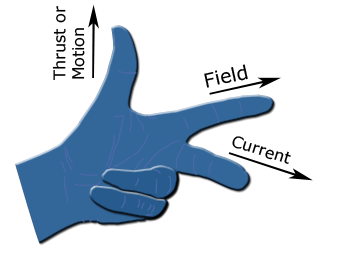 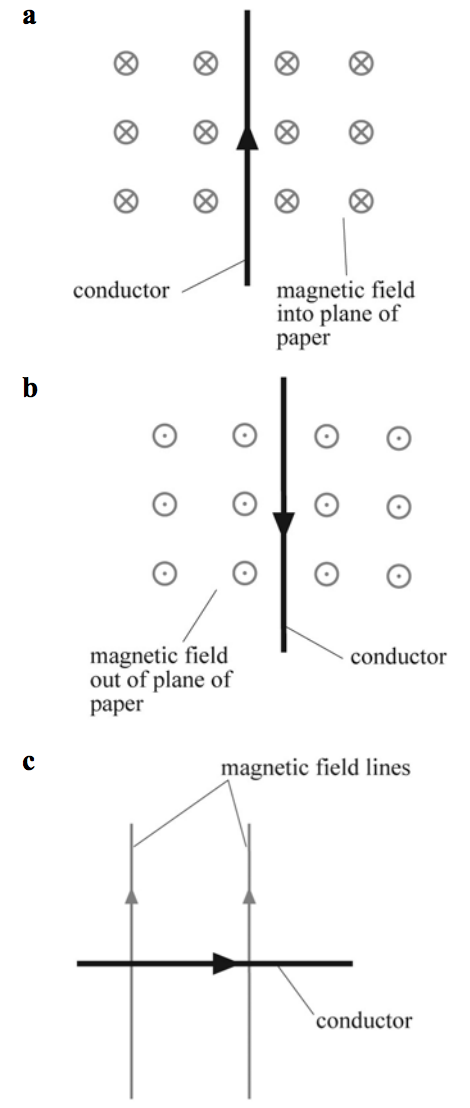 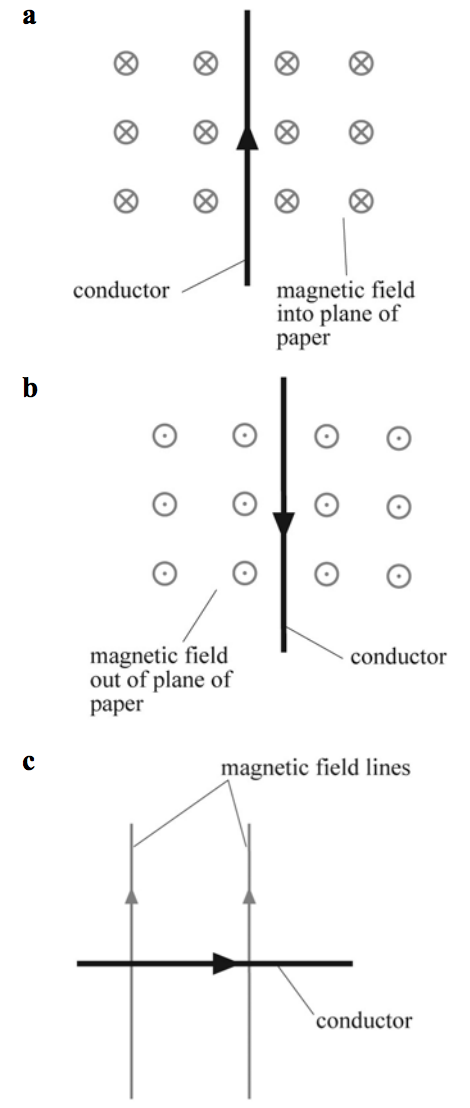 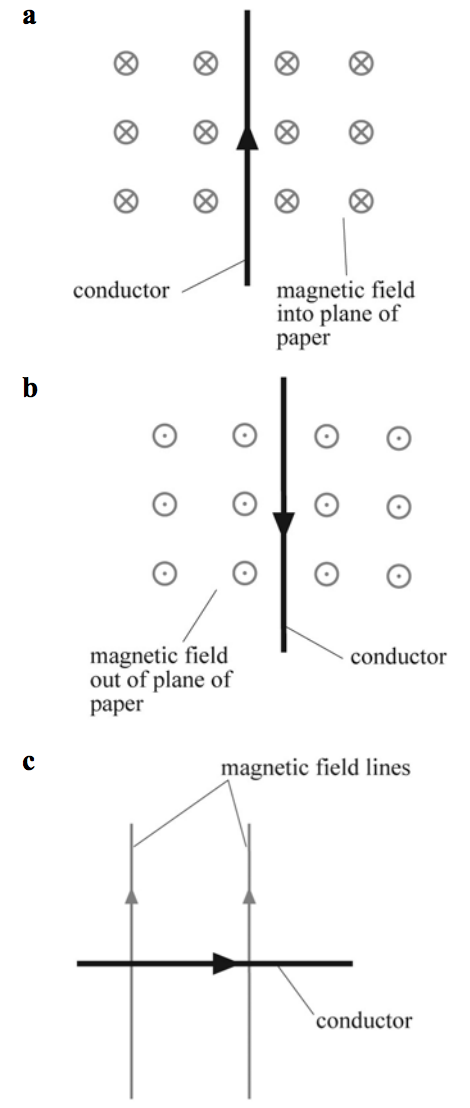 Draw yourself your own labelled Fleming’s left hand rule and use this to predict the motion of the wire for pictures A, B and C
Learning Outcome: Derive a formula to calculate flux and field strength
Calculating the force
The force (N) experienced by a current carrying wire placed in a magnetic field depends on: 
The strength of the magnetic field (magnetic flux density)
The current (A) the wire is carrying 
The length (m) of the wire in the field
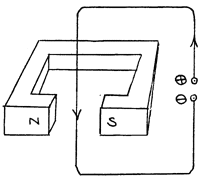 Force on = Magnetic flux x current (A) x length (m)
 wire (N)      density (T)
Learning Outcome: Describe Faraday’s Law of electromagnetic induction
Measuring magnetic field strength

Magnetic flux density (B)- strength of the magnetic field (field lines per area), unit: Tesla (T)

Magnetic flux- total magnetic field lines, unit: Webers (Wb)
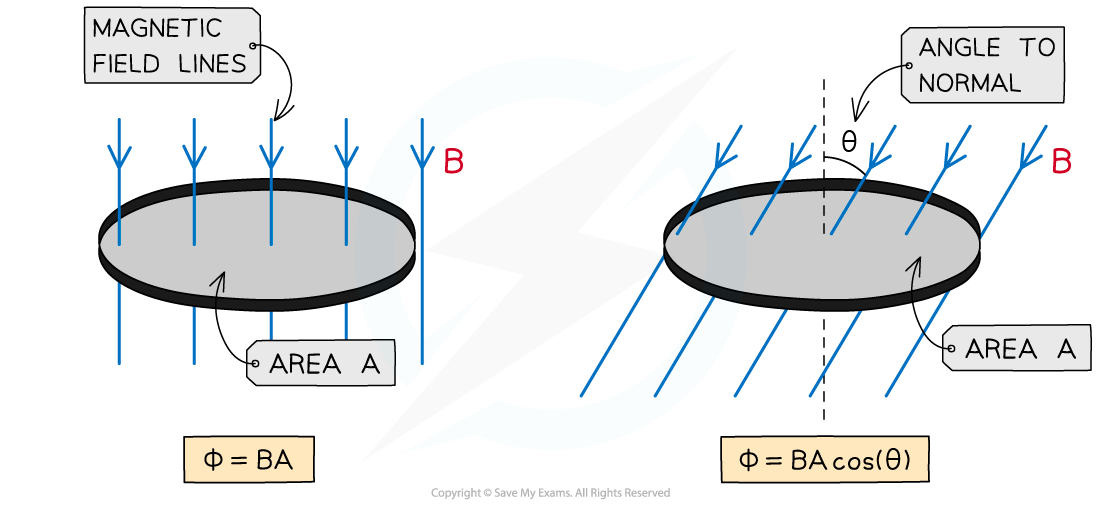 [Speaker Notes: https://www.youtube.com/watch?v=T6R1uFvMFNM 

4:35 onwards]
Learning Outcome: Derive a formula to calculate flux and field strength
Calculating the force
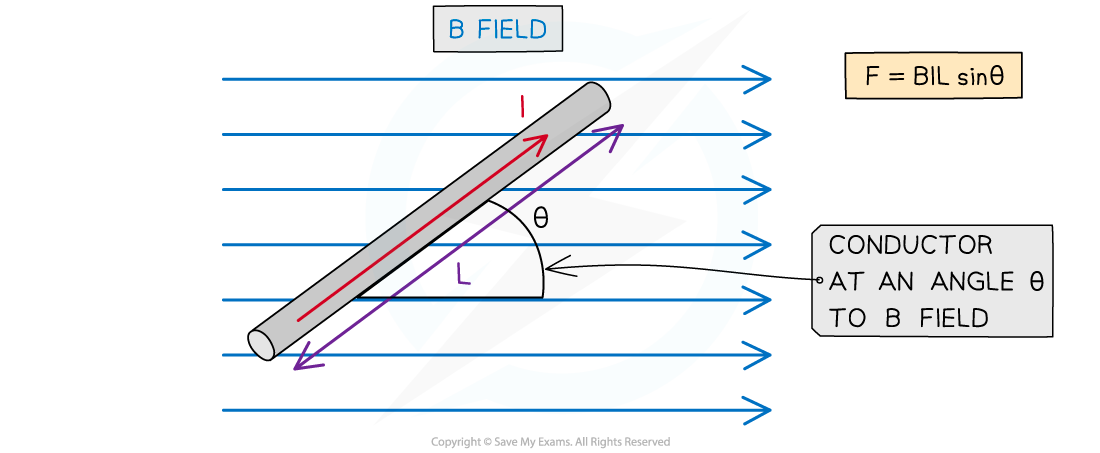 The force (N) experienced by a current carrying wire placed in a magnetic field depends on: 
The strength of the magnetic field (magnetic flux density) perpendicular to the wire
The current (A) the wire is carrying 
The length (m) of the wire in the field
Force on = Magnetic flux x current (A) x length (m) x sin θ
 wire (N)      density (T)
Learning Outcome: Derive a formula to calculate flux and field strength
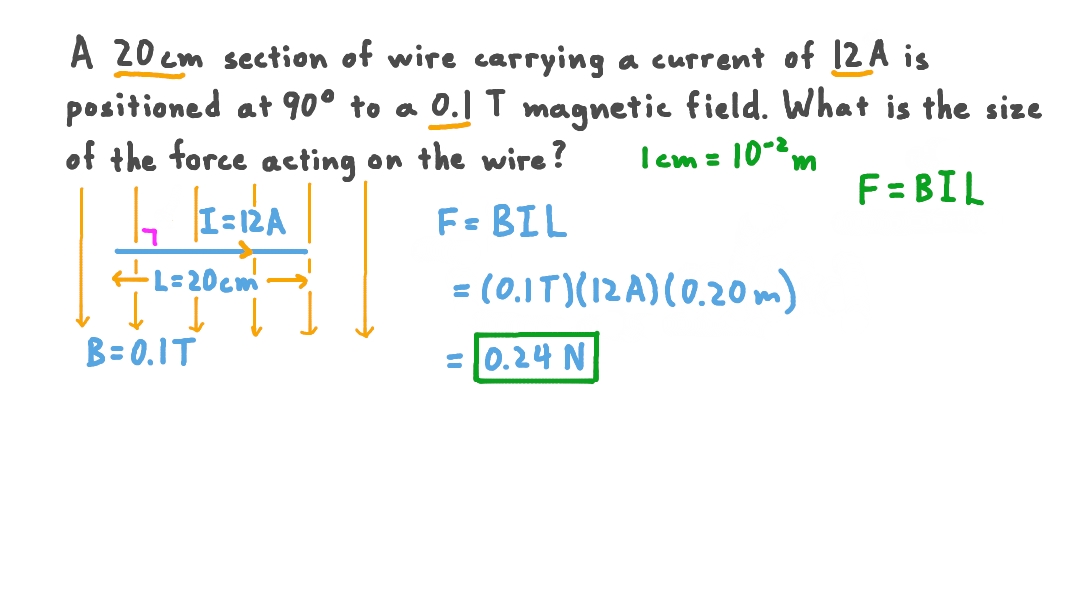 Learning Outcome: Derive a formula to calculate flux and field strength
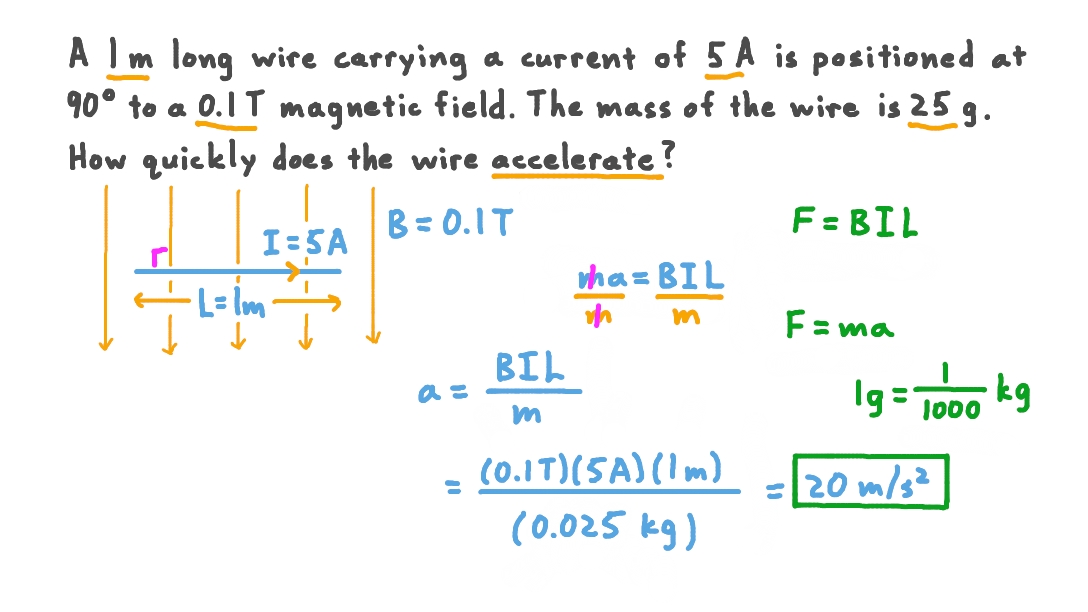 Learning Outcome: Investigate magnetic flux
Finding the magnetic field strength of a magnet using F=BIL

1) Set up your equipment and make sure the mass balance reads zero. Record the mass on the scales  for each of the currents below:









2) Measure the length of wire in between the magnets and record this
3) Plot a graph of Current (x-axis) versus Force (y-axis) and draw a straight best fit line (As I and F should be directly proportional)
4) Find the gradient of your line. 
5) Show that B= gradient/L and use this to find a value for B
Forces on particles in fields
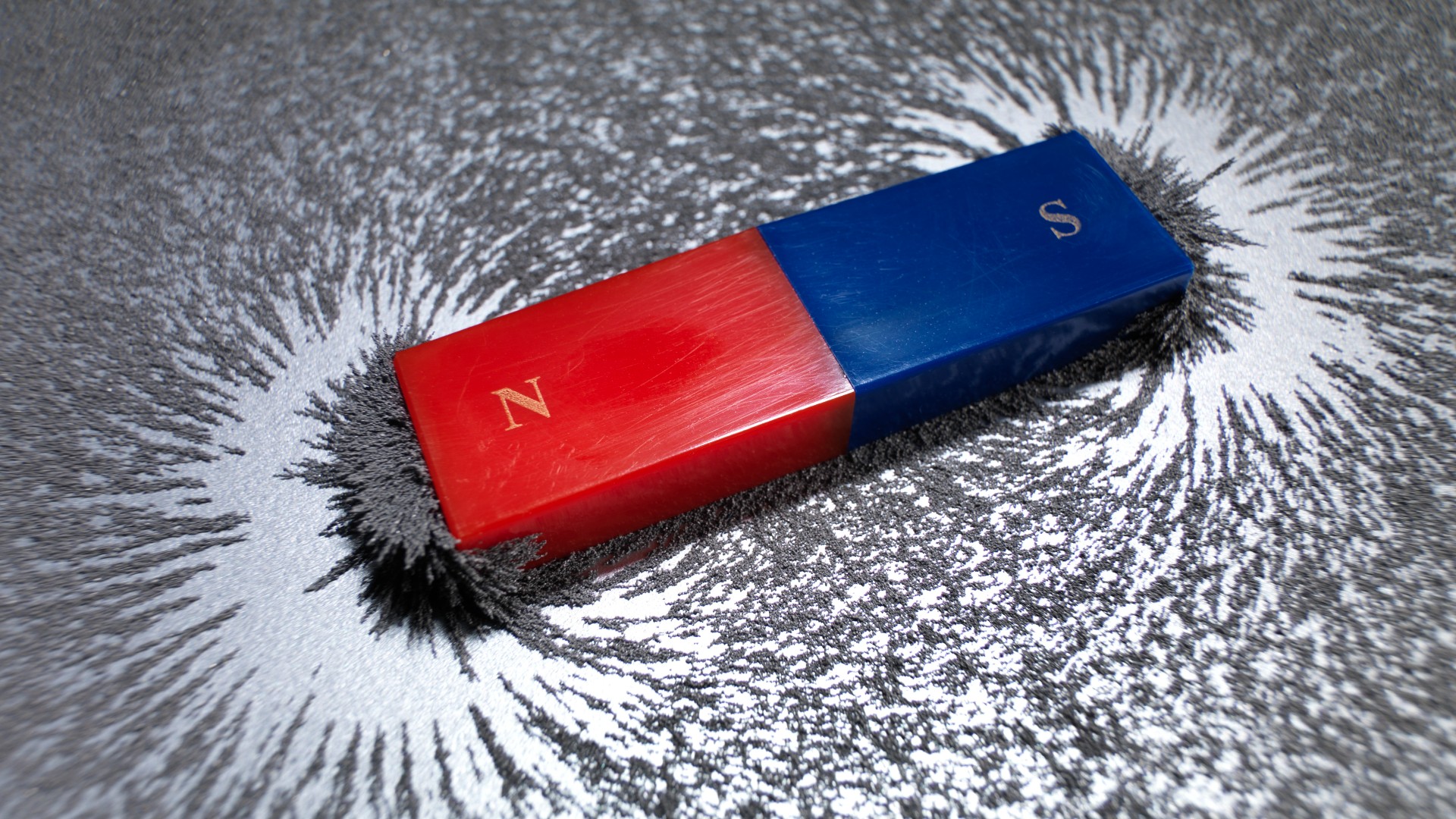 Electromagnetism
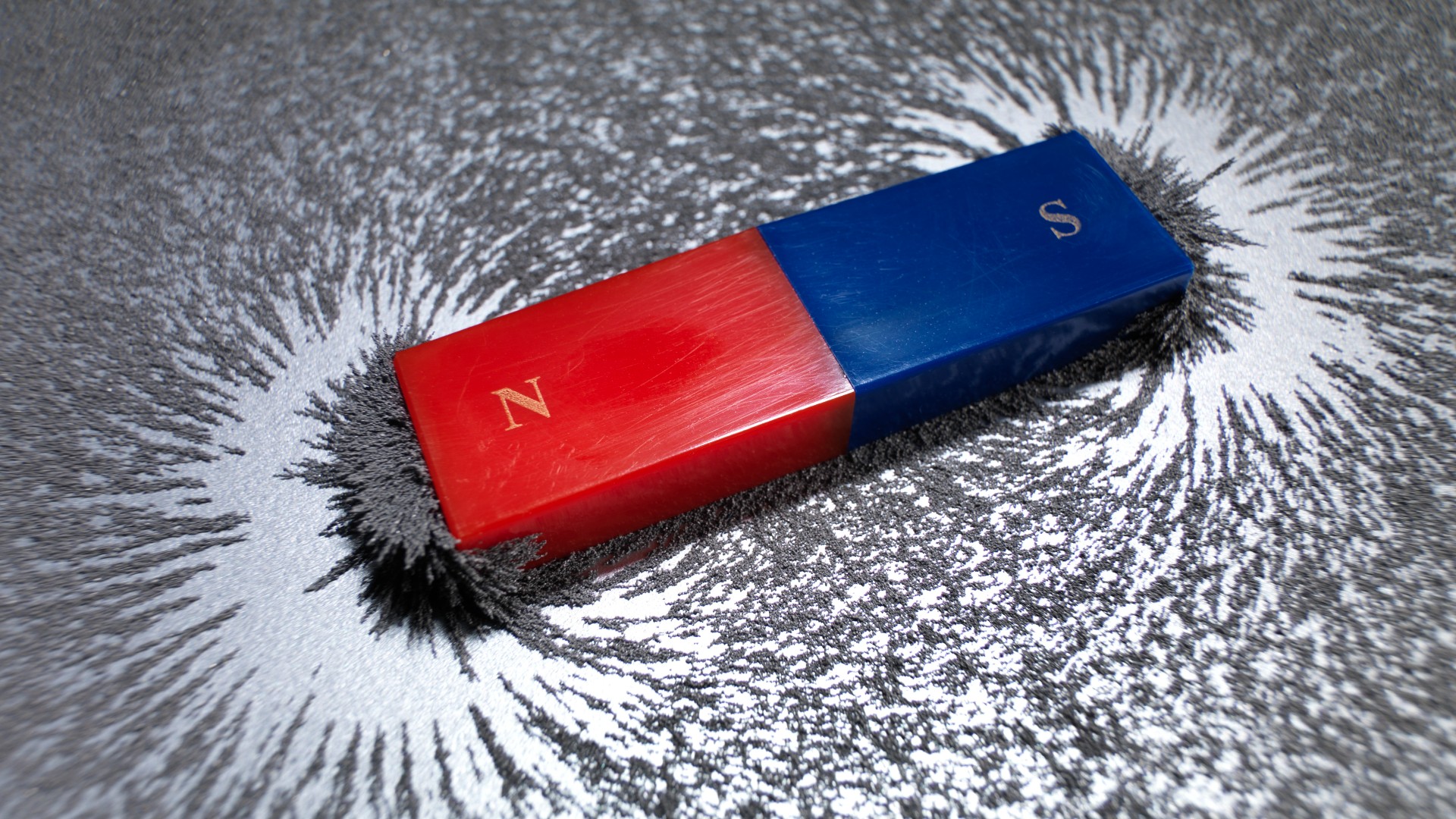 Describe forces on particles in fields
Forces on particles in fields
Explain why particles follow circular paths
Describe how velocity selectors work
Learning Outcome: Describe forces on particles in fields
Moving charged particles will interact with a magnetic field as they have their own magnetic field

The force exerted on the particle can be calculated from: 
F= BIL 

Given that I = Q/t and v=L/t

Derive an equation for F in terms of B, Q and v
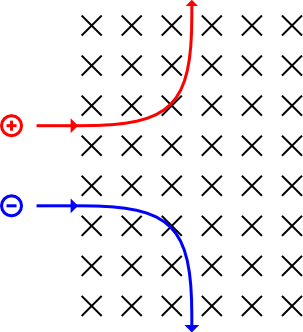 Learning Outcome: Describe forces on particles in fields
Moving charged particles will interact with a magnetic field as they have their own magnetic field

The force exerted on the particle can be calculated from: 
F= BIL 

Given that I = Q/t and v=L/t

Derive an equation for F in terms of B, Q and v

F=BQv
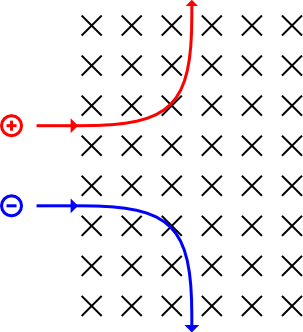 Learning Outcome: Describe forces on particles in fields
Fleming’s left hand rule
Fleming’s left hand rule can be used to predict the direction of the motion of the charge (remember “current” is conventional current (the direction a positive charge moves!)
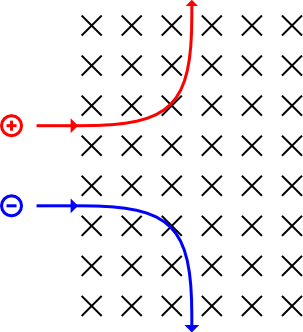 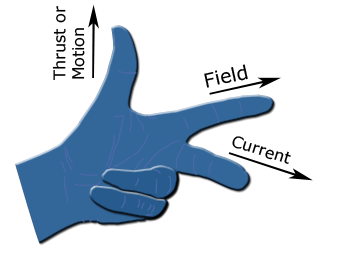 First finger
ThuMb
SeCond finger
Learning Outcome: Explain why particles follow circular paths
Charged particles moving perpendicular to a magnetic field follow a circular path as the force applied is perpendicular to the direction the particle is moving (think Fleming’s rule!)

F = BQv 

and as it moving in a circle…  F= mv2/r

Therefore: BQv = mv2/r

		BQ=mv/r
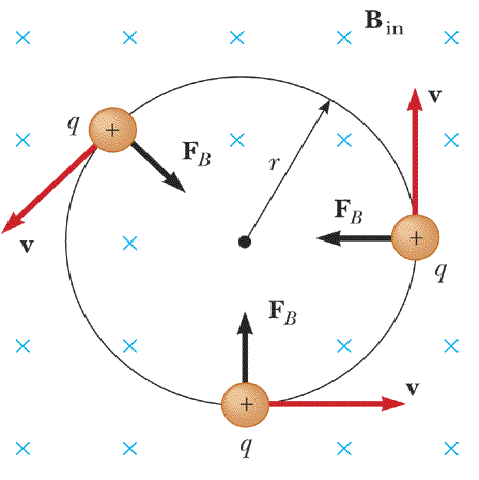 r= mv
    BQ
Learning Outcome: Explain why particles follow circular paths
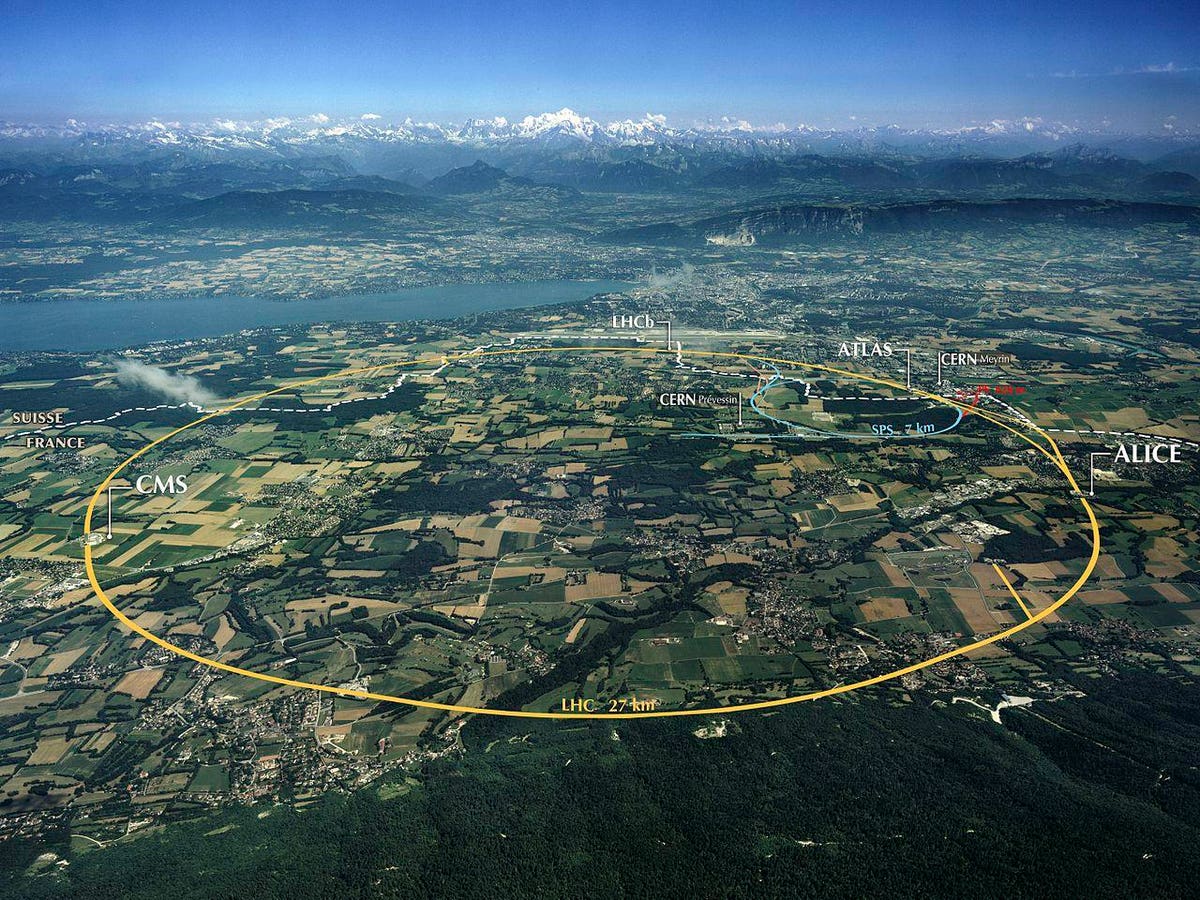 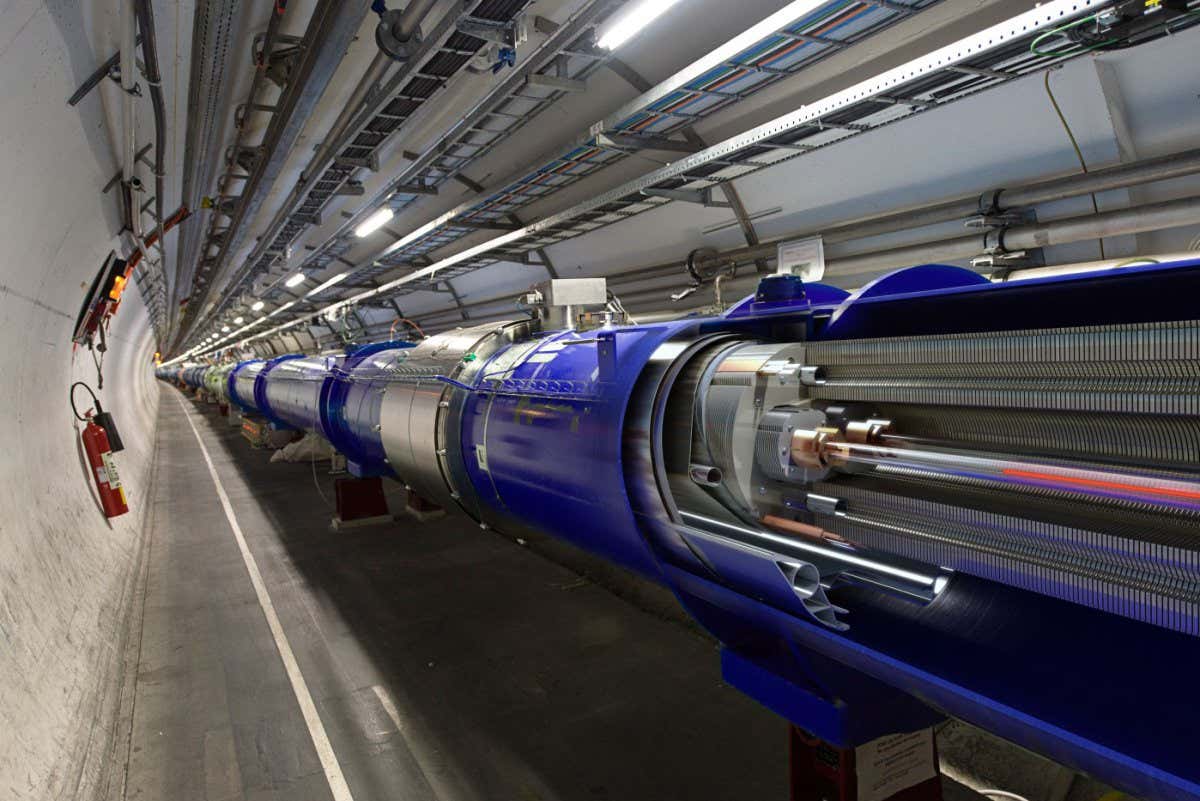 This is the principle applied in particle accelerators to get particles to move in circular paths approaching the speed of light
Learning Outcome: Describe how velocity selectors work
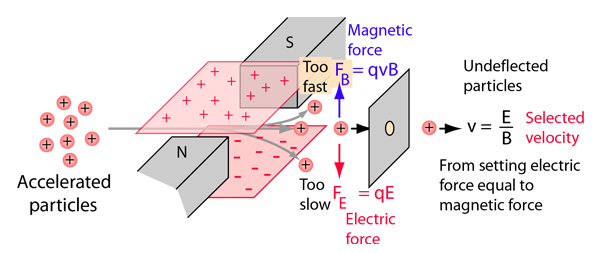 Particles are sent through a perpendicular magnetic and electric field

Force due to the electric field: F=QE
Force due to magnetic field: F = BQv

A particle will travel straight through when these forces are equal: QE=BQv
So v=E/B

Velocity selectors are used in mass spectrometry to select particles of a particular mass
Faraday and Lenz’s Law
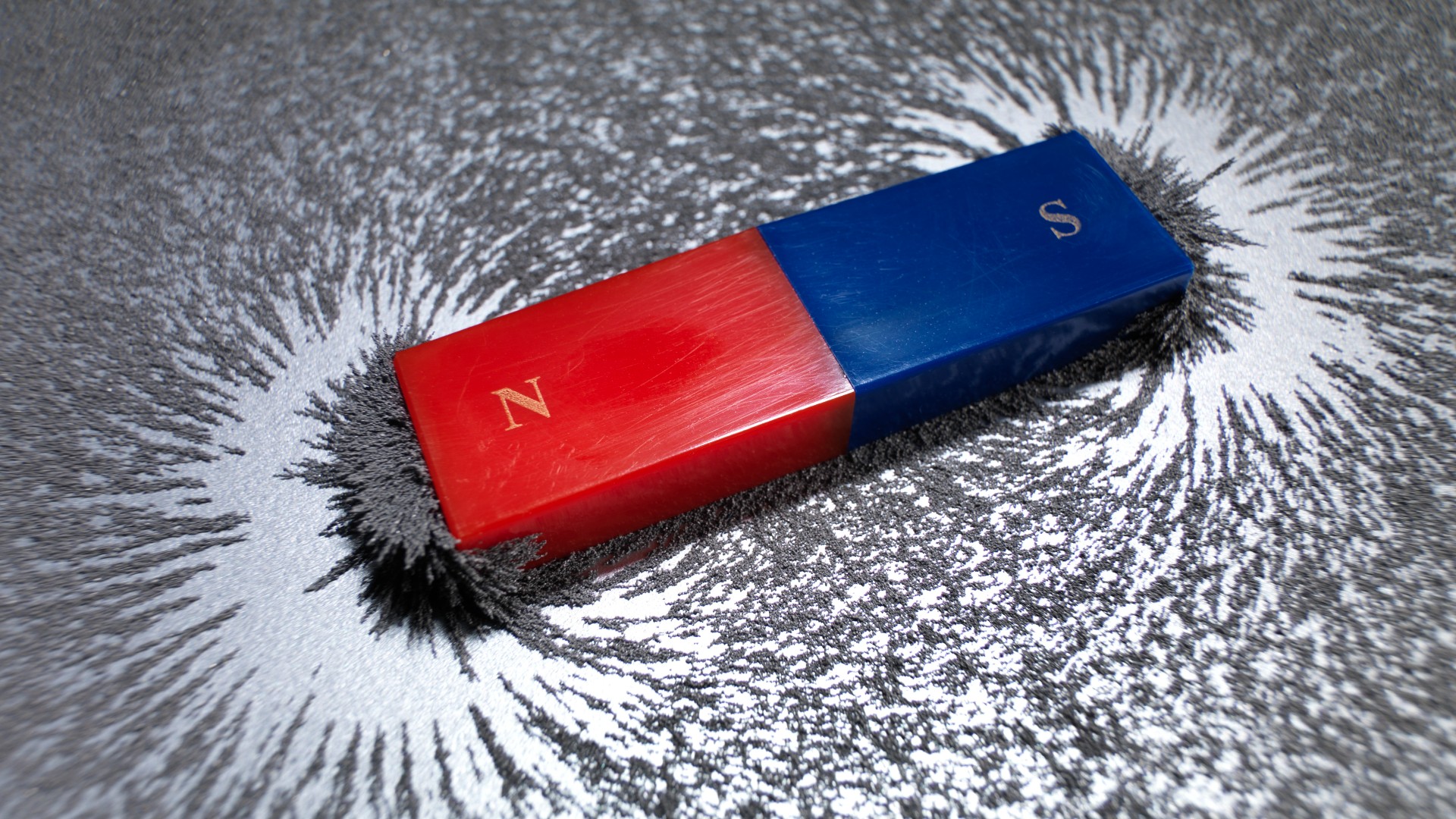 Electromagnetism
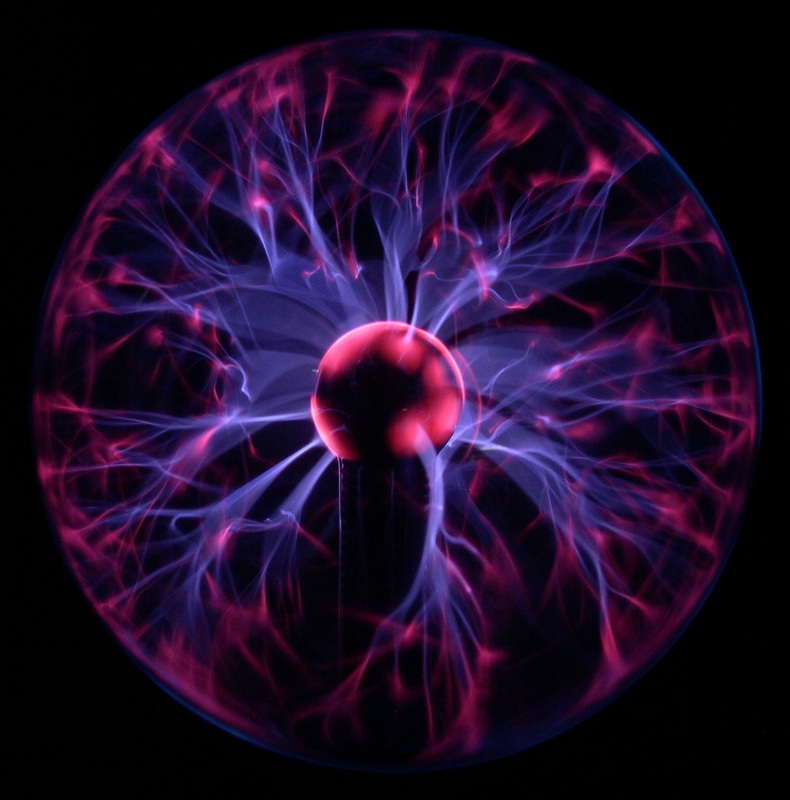 Describe electromagnetic induction
Faraday and Lenz’s Law
Describe Faraday’s Law of electromagnetic induction
Describe Lenz’s Law
Learning Outcome: Describe what electromagnetic induction is

c
What is electromagnetic induction

When a wire is moved through a magnetic field or a magnetic field changes around a wire a potential difference is induced which causes a current to flow through the wire
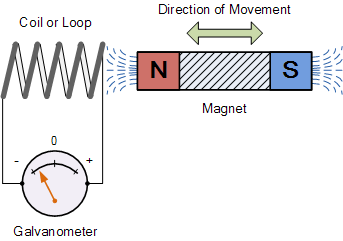 [Speaker Notes: Demo of this with Helmholtz coils and Galvanometer, student practical using neodynium magnets, voltmeters and copper coiled wire]
Learning Outcome: Describe Faraday’s Law of electromagnetic induction
A recap of ideas covered so far:

Magnetic flux density (B)- strength of the magnetic field (field lines per area), unit: Tesla (T)

Magnetic flux- total magnetic field lines, unit: Webers (Wb)
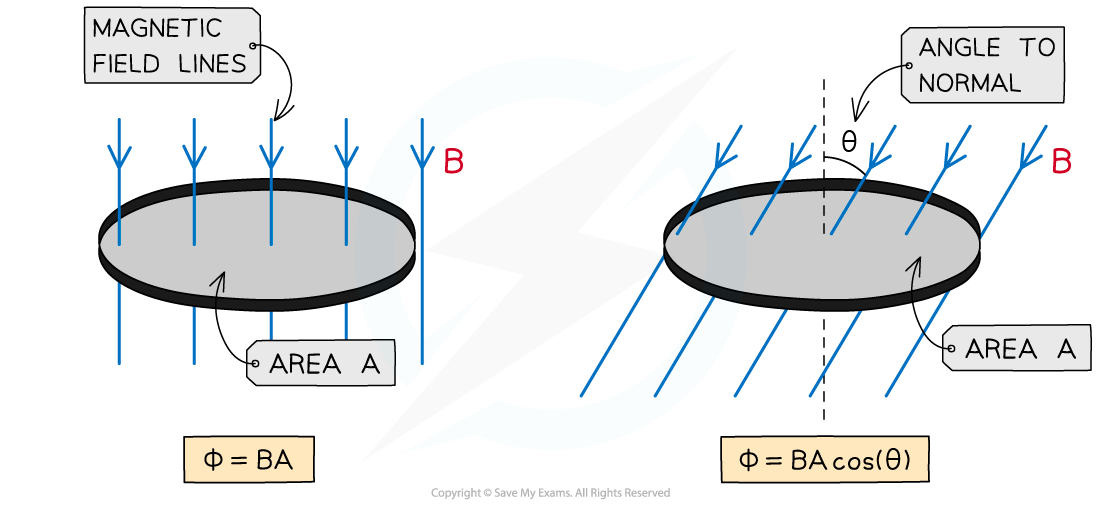 [Speaker Notes: https://www.youtube.com/watch?v=T6R1uFvMFNM 

4:35 onwards]
Learning Outcome: Describe Faraday’s Law of electromagnetic induction
Magnetic flux linkage- Measure of total magnetic field generated by a coil, unit: Webers (Wb)
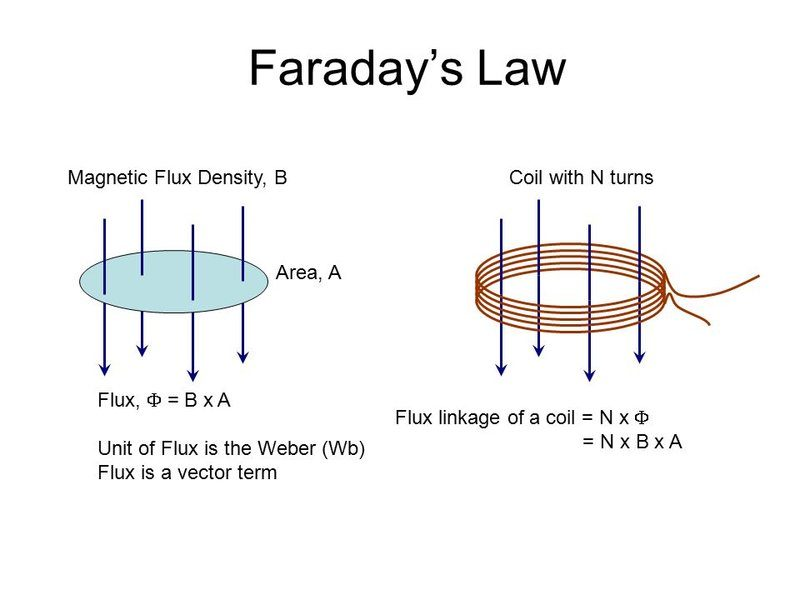 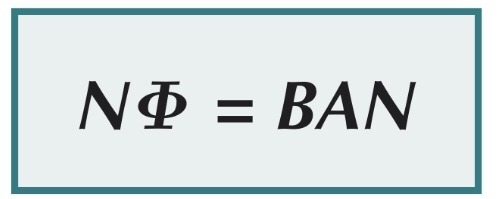 [Speaker Notes: https://www.youtube.com/watch?v=T6R1uFvMFNM 

4:35 onwards]
Learning Outcome: Describe Faraday’s Law of electromagnetic induction
Faraday’s Law:

“Induced e.m.f. is directly proportional to the rate of change of flux linkage”
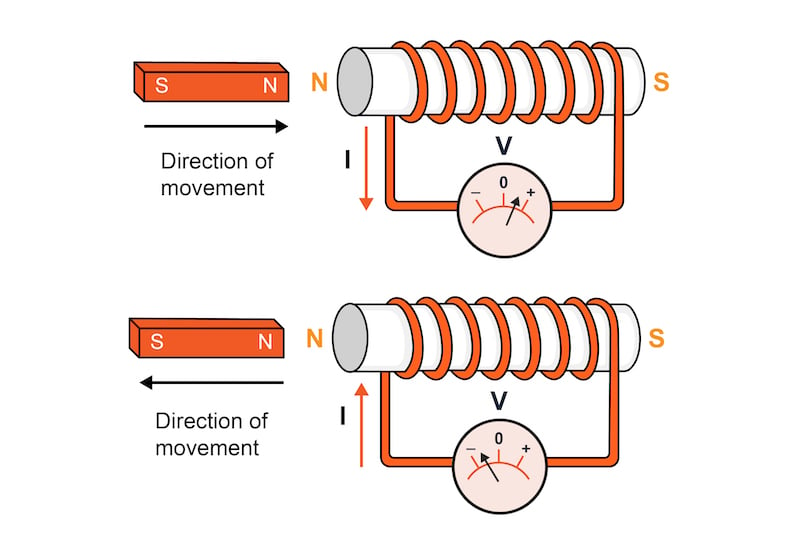 [Speaker Notes: https://phet.colorado.edu/sims/html/faradays-law/latest/faradays-law_all.html]
Learning Outcome: Describe Faraday’s Law of electromagnetic induction
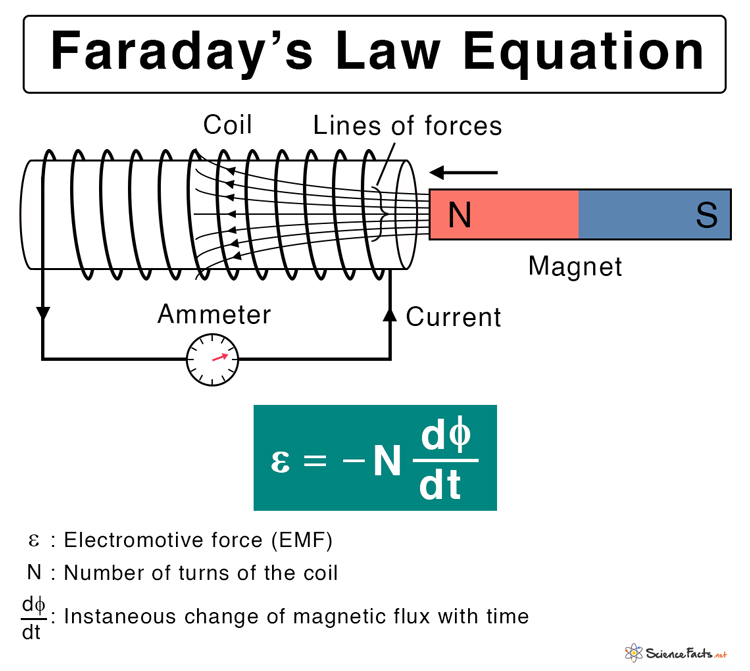 [Speaker Notes: https://phet.colorado.edu/sims/html/faradays-law/latest/faradays-law_all.html]
Learning Outcome: Describe Lenz’s Law
Lenz’s Law:

“The induced e.m.f. is always in such a direction as to oppose the change that caused it”
[Speaker Notes: https://www.youtube.com/watch?v=QwUq8xM_8bY]
Learning Outcome: Describe Lenz’s Law
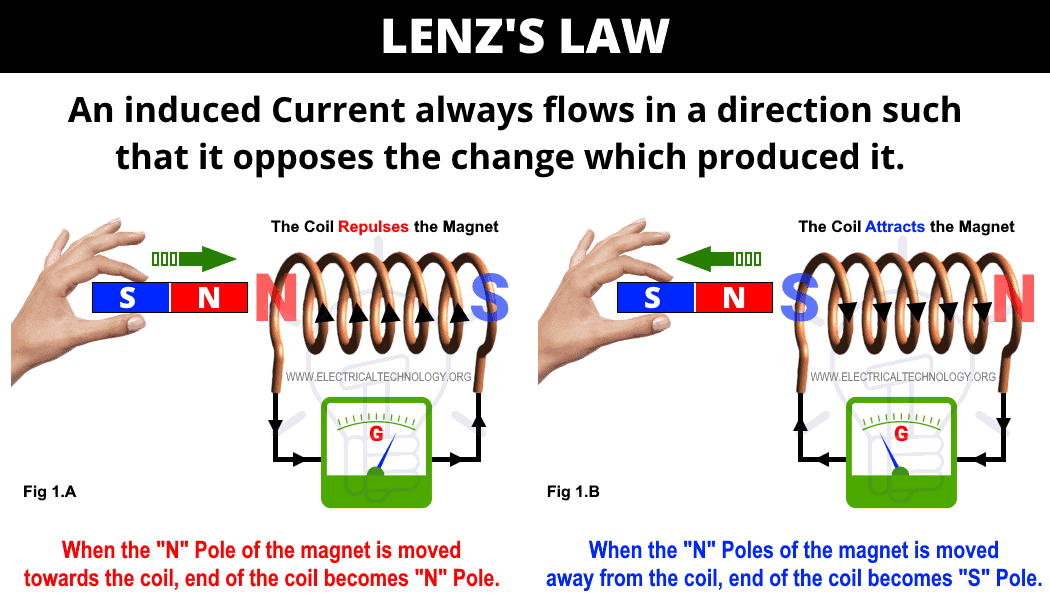 [Speaker Notes: https://www.youtube.com/watch?v=QwUq8xM_8bY]
Generators
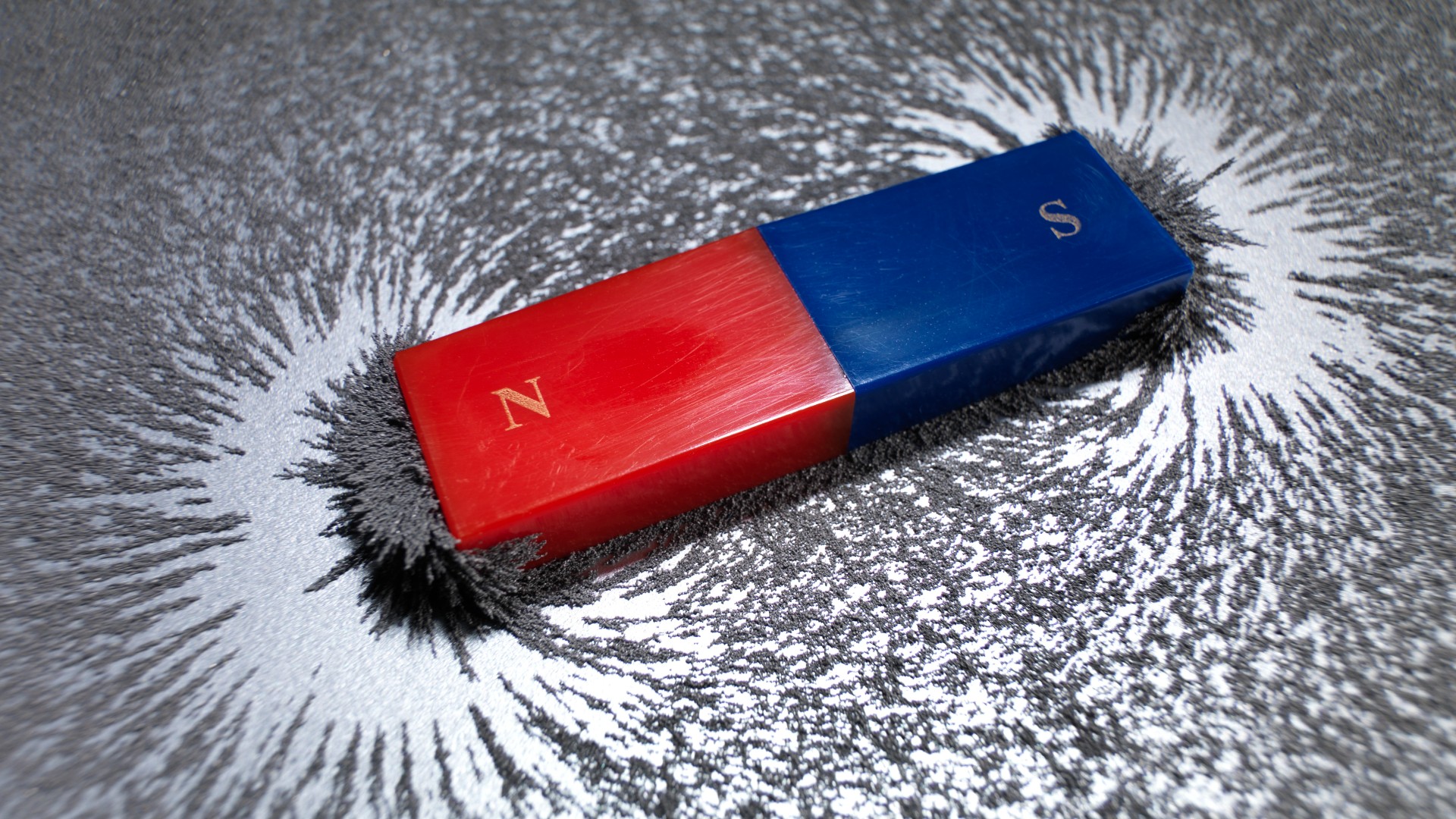 Electromagnetism
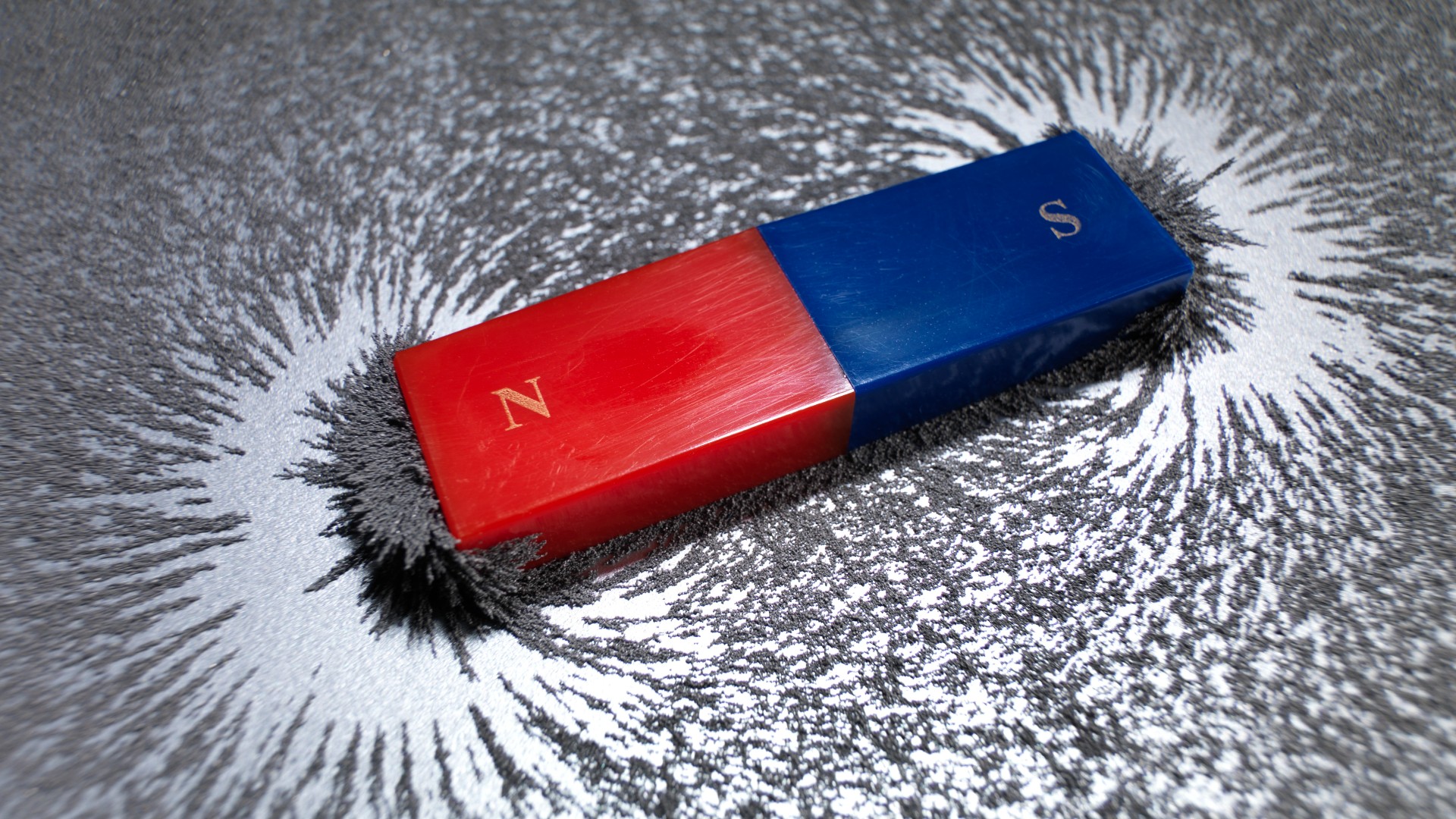 Describe the function of an alternating current generator
Electromagnetic induction and Generators
Describe how the generated current can be increased
Apply Faraday’s Law to generators
Learning Outcome: Describe the function of an alternating current generator
Generators- alternator
The coil moves through the magnetic field cutting magnetic field lines
A potential difference is induced (across the coil)
There is a complete circuit, so a current is induced (in the coil)
Every half turn the potential difference reverses direction as the coil cuts through the magnetic field in the opposite direction
So (every half turn) the current changes direction creating an alternating current
1
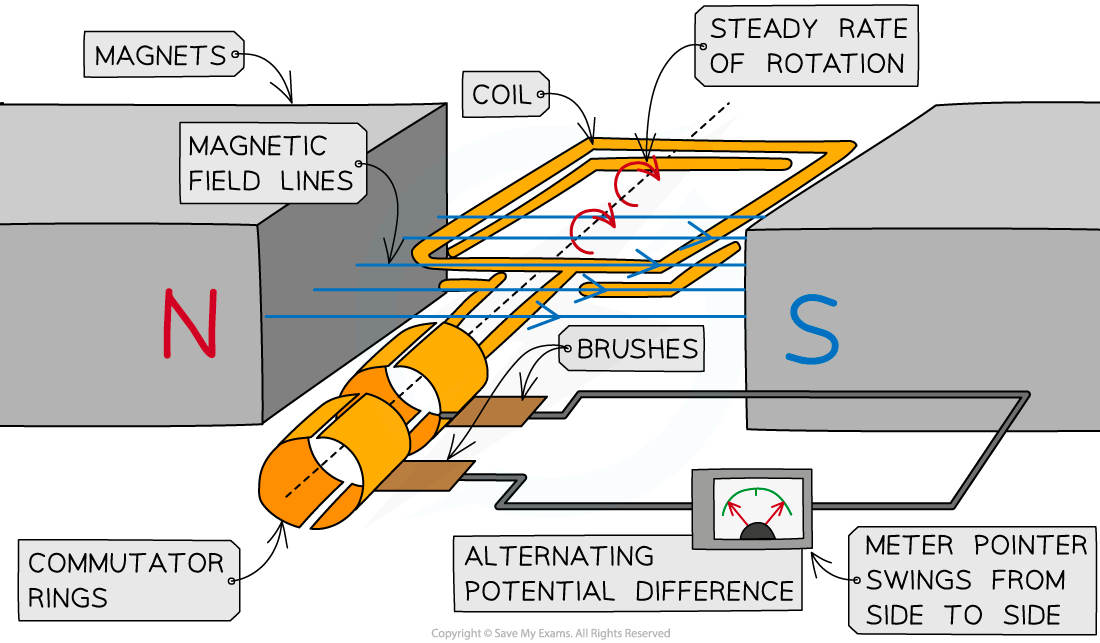 [Speaker Notes: Give students magnets to investigate with at this point]
Learning Outcome: Describe how the generated current can be increased
Faraday’s Law:

“Induced e.m.f. is directly proportional to the rate of change of flux linkage”
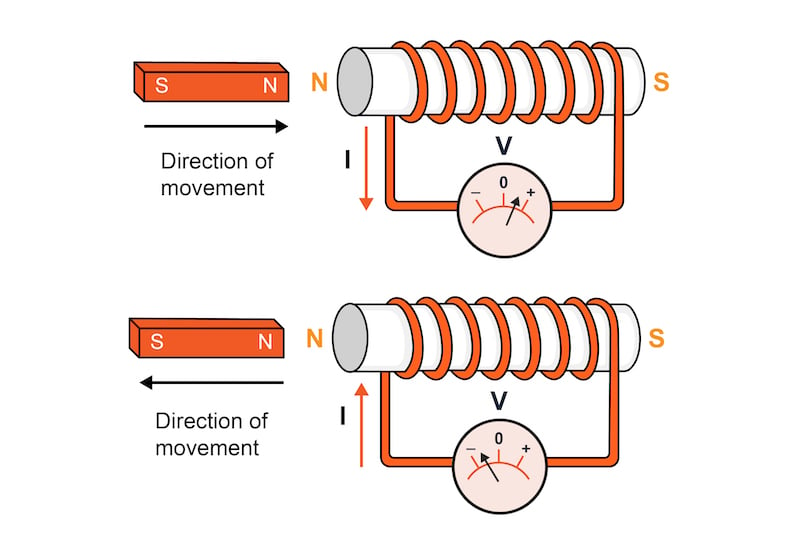 [Speaker Notes: https://phet.colorado.edu/sims/html/faradays-law/latest/faradays-law_all.html]
Learning Outcome: Describe how the generated current can be increased
Faraday’s Law:

“Induced e.m.f. is directly proportional to the rate of change of flux linkage”
So to increase induced current:

Rotate quicker
More coils
Stronger magnetic field
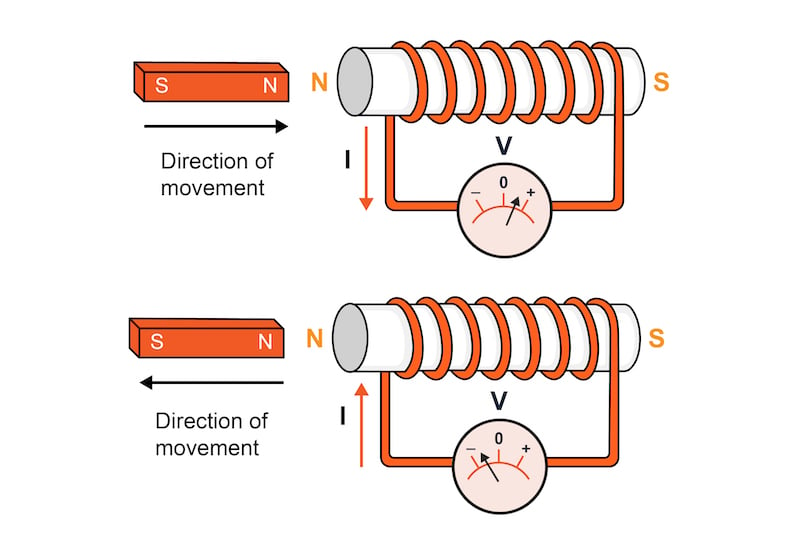 [Speaker Notes: https://phet.colorado.edu/sims/html/faradays-law/latest/faradays-law_all.html]
Learning Outcome: Apply Faraday’s Law to generators
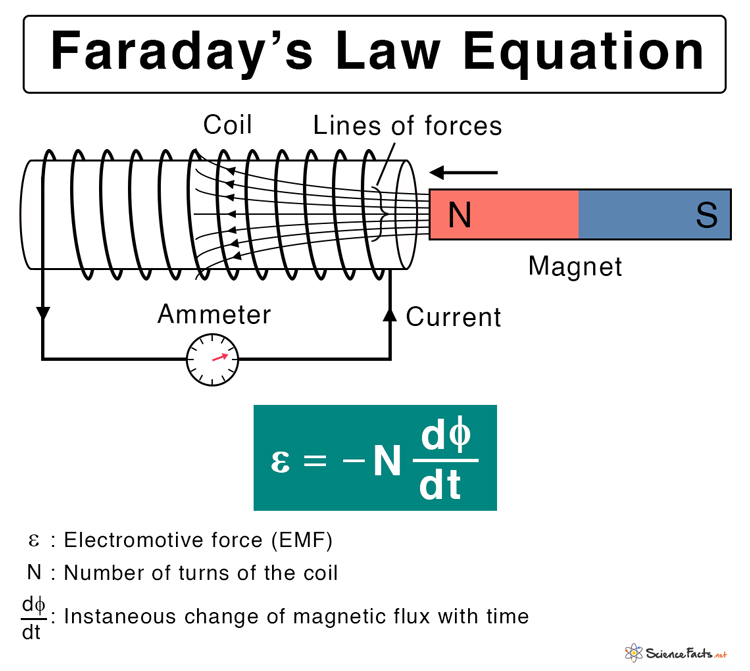 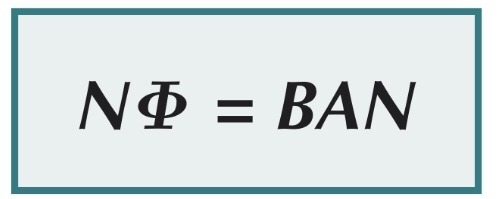 [Speaker Notes: https://phet.colorado.edu/sims/html/faradays-law/latest/faradays-law_all.html]
Learning Outcome: Apply Faraday’s Law to generators
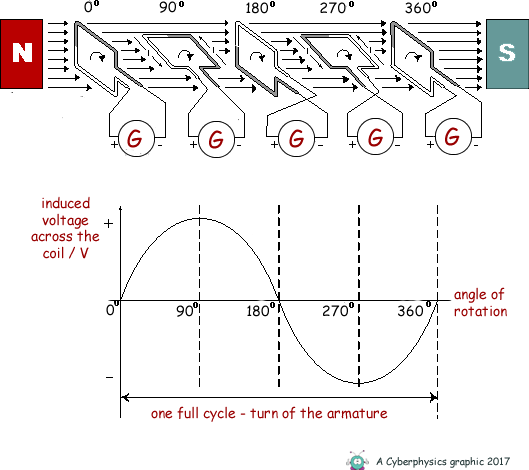 [Speaker Notes: https://phet.colorado.edu/sims/html/faradays-law/latest/faradays-law_all.html]
Transformers
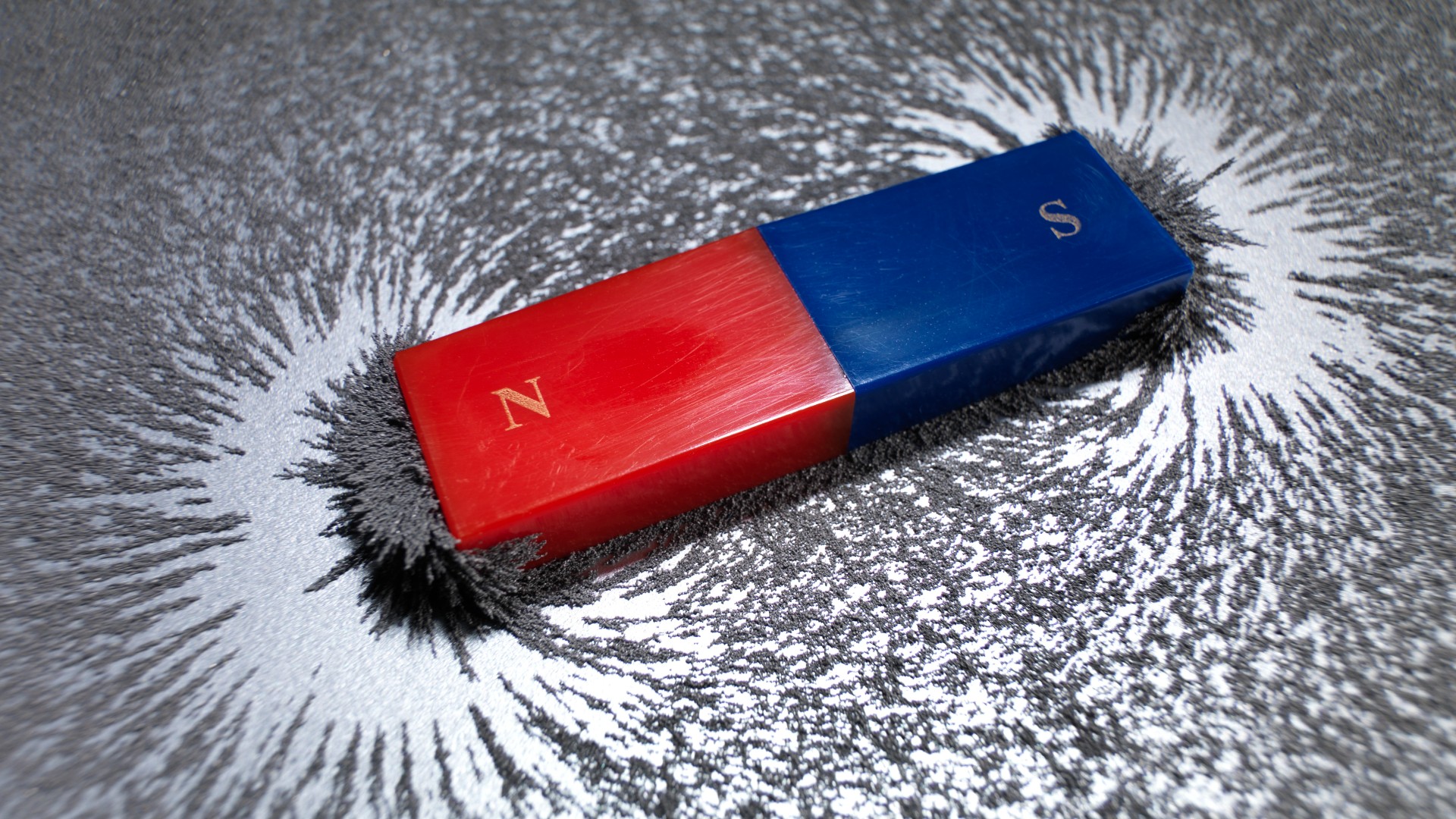 Electromagnetism
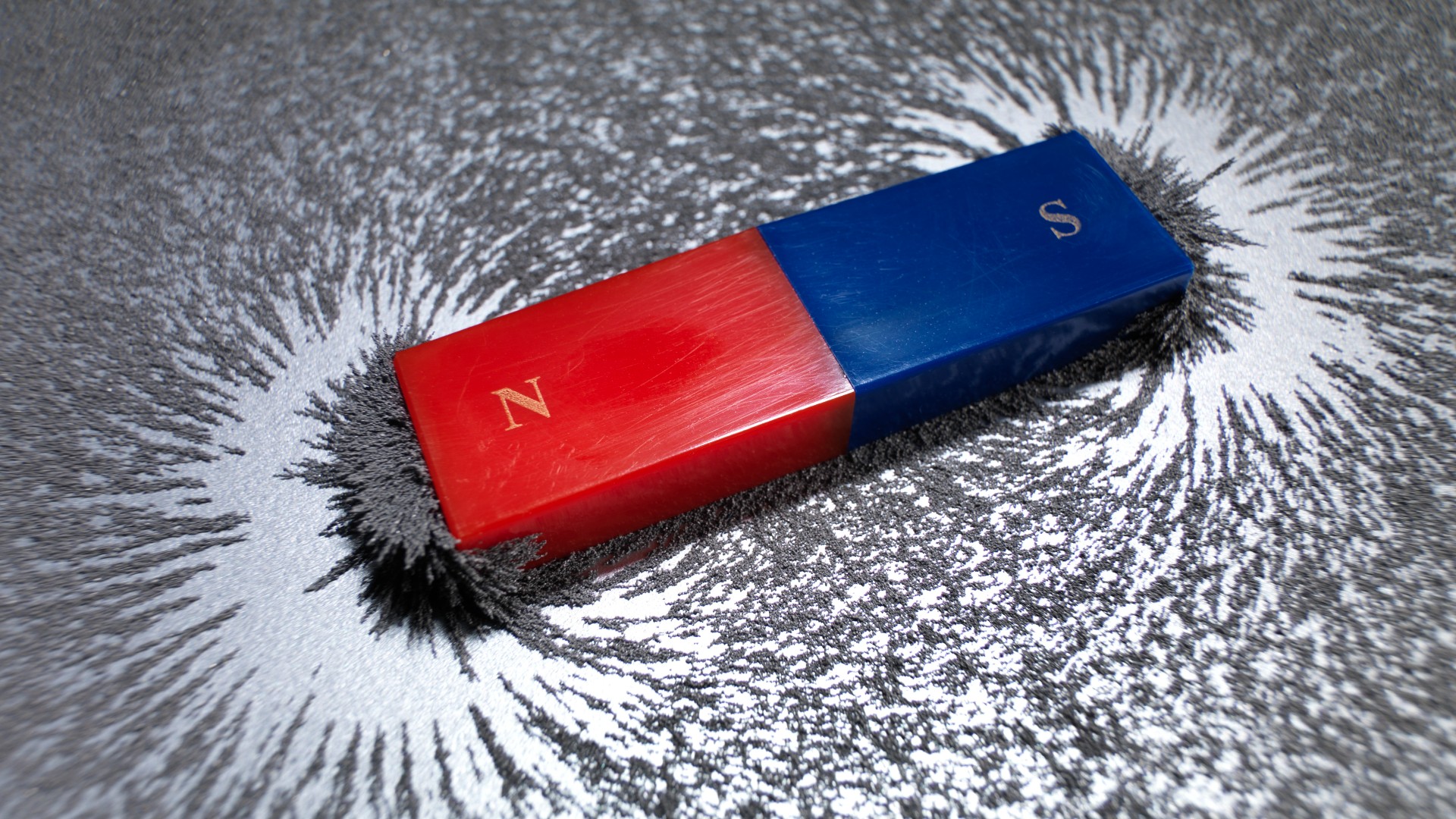 Describe how a transformer works
Transformers
Apply Faraday’s law to derive the transformer equation
Apply the transformer equation to calculations and the national grid
Learning Outcome: Describe how a transformer works
Transformers are used for increasing and decreasing voltage between two coils
How would the alternating current coming in at the primary coil be transferred to the secondary coil?

Why would the voltage in the primary coil be different in the primary and secondary coil?

Why do you need an alternating current? 

Why is iron used in the core?
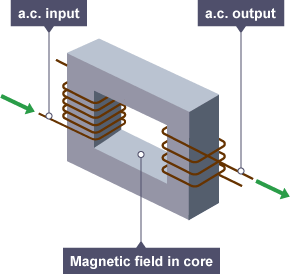 [Speaker Notes: Demo of this with Helmholtz coils and Galvanometer, student practical using neodynium magnets, voltmeters and copper coiled wire]
Learning Outcome: Describe how a transformer works
Transformers
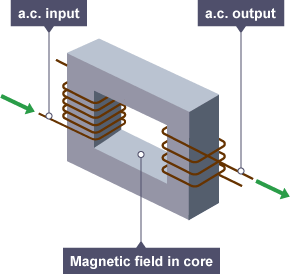 1) Alternating current is put into a primary coil of wire
3) The cores magnetic field induces a current into a secondary coil
2)A magnetic field is induced into an iron core
Why do you need an alternating current? 
Why is iron used in the core?
[Speaker Notes: Demo of this with Helmholtz coils and Galvanometer, student practical using neodynium magnets, voltmeters and copper coiled wire]
Learning Outcome: Apply Faraday’s law to derive the transformer equation
Transformers are used to:

Increase voltage (Step-up transformer)

Decrease voltage (Step-down transformer)

This is determined by the number of primary and secondary turns on the transformer.
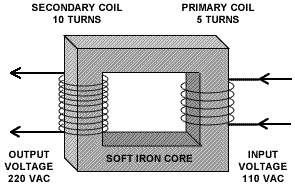 [Speaker Notes: Demo of this with Helmholtz coils and Galvanometer, student practical using neodynium magnets, voltmeters and copper coiled wire]
Learning Outcome: Apply Faraday’s law to derive the transformer equation
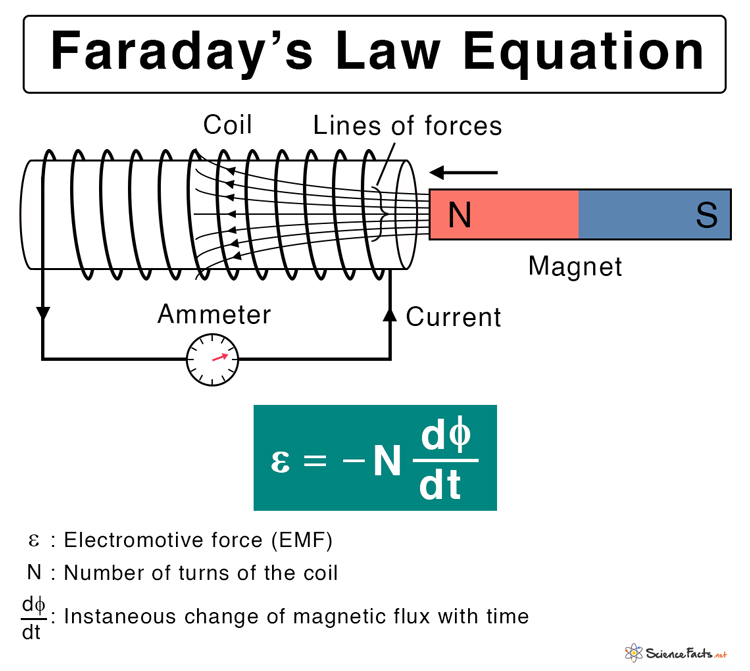 For the primary coil:

Vp  = -Np dΦ
	      dt
For the secondary coil:

Vs  = -Ns dΦ
	      dt
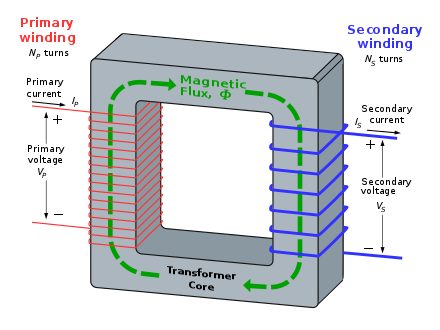 [Speaker Notes: Demo of this with Helmholtz coils and Galvanometer, student practical using neodynium magnets, voltmeters and copper coiled wire]
Learning Outcome: Apply Faraday’s law to derive the transformer equation
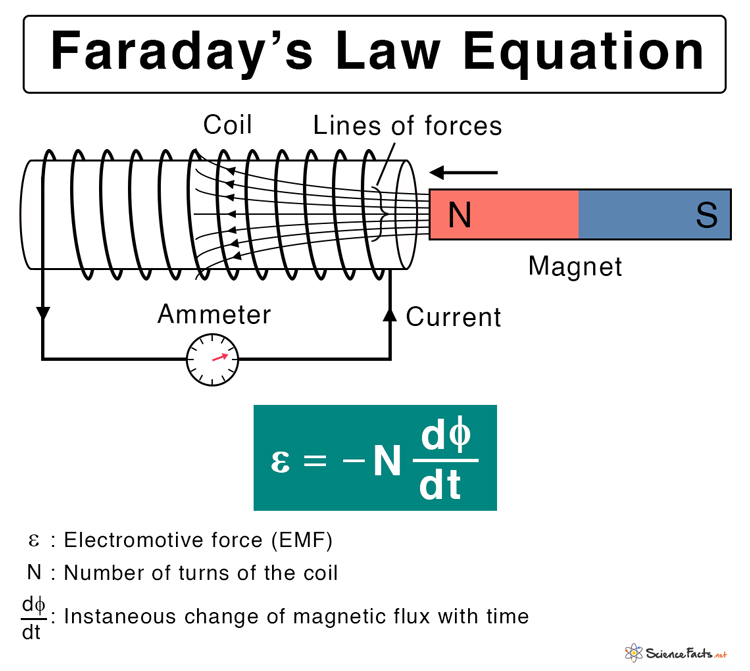 For the primary coil:

Vp  = Np dΦ
	   dt
For the secondary coil:

Vs  = Ns dΦ
	    dt
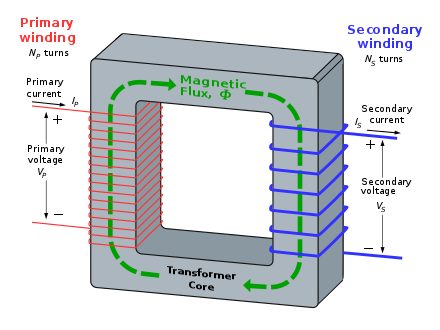 If the electrical energy transfer is 100% efficient all the electrical power is conserved so that:   
					Vp Ip = Vs Is

Therefore:  Ip Np dΦ   = Is Ns dΦ
	    	        dt               dt

Simply (as change in flux is constant for both): Ip Np = Is Ns
[Speaker Notes: Demo of this with Helmholtz coils and Galvanometer, student practical using neodynium magnets, voltmeters and copper coiled wire]
Learning Outcome: Apply Faraday’s law to derive the transformer equation
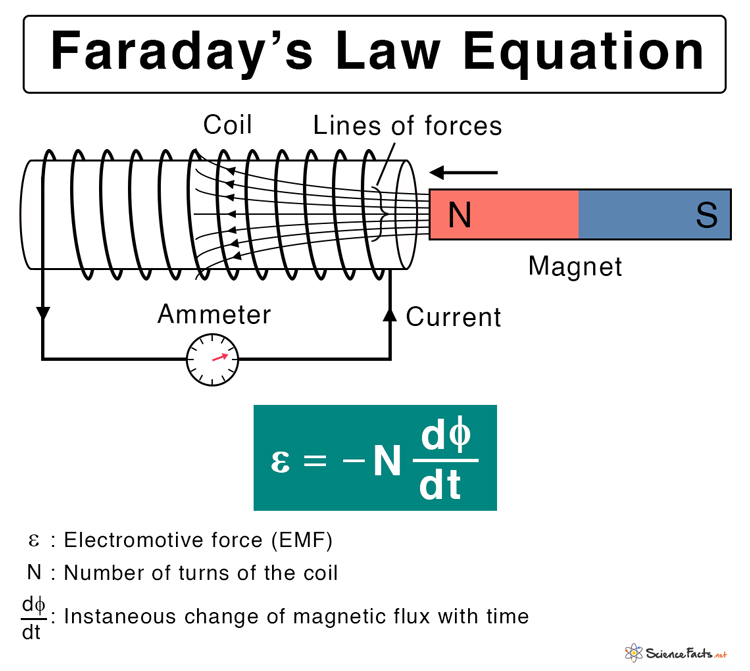 For the primary coil:

Vp  = Np dΦ
	   dt
For the secondary coil:

Vs  = Ns dΦ
	    dt
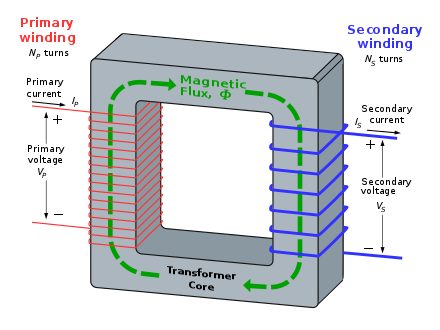 If the electrical energy transfer is 100% efficient all the electrical power is conserved so that:   
					Vp Ip = Vs Is

Therefore:  Ip Np dΦ   = Is Ns dΦ
	    	        dt               dt

Simply (as change in flux is constant for both): Ip Np = Is Ns
Ns =Vs = Ip
Np    Vp     Is
[Speaker Notes: Demo of this with Helmholtz coils and Galvanometer, student practical using neodynium magnets, voltmeters and copper coiled wire]
Learning Outcome: Apply the transformer equation to calculations and the national grid
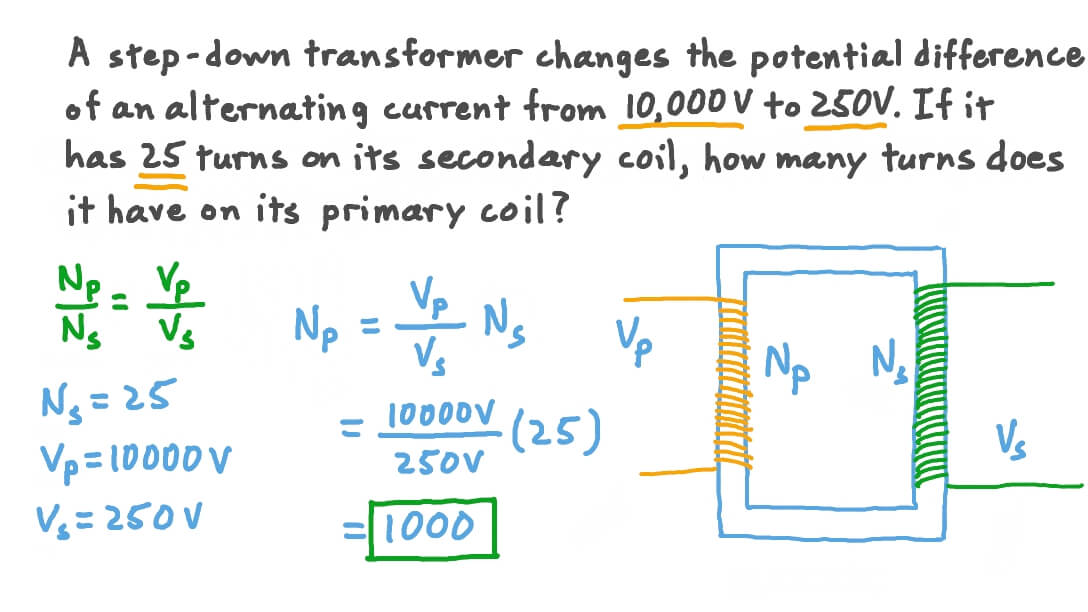 [Speaker Notes: Demo of this with Helmholtz coils and Galvanometer, student practical using neodynium magnets, voltmeters and copper coiled wire]
Learning Outcome: Apply the transformer equation to calculations and the national grid
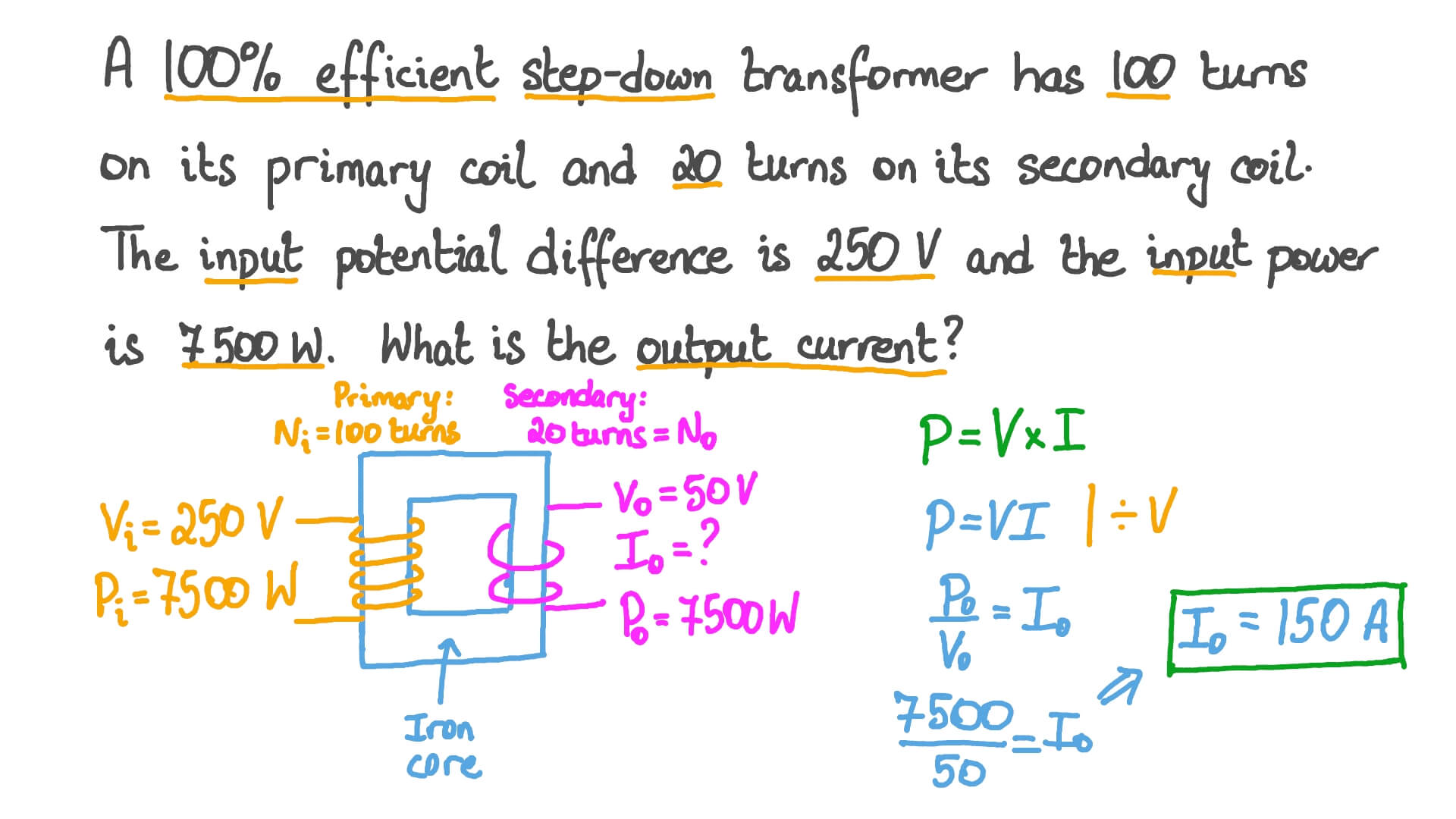 Learning Outcome: Apply the transformer equation to calculations and the national grid
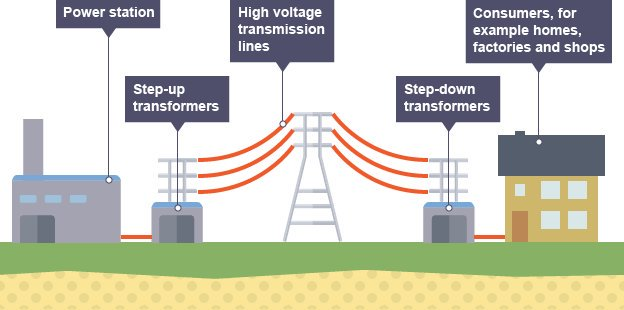 Describe how electricity is transmitted across the national grid
Why is it an advantage to transmit at high voltages?
Remember power loss: P= V2/R  and P = I2R
[Speaker Notes: Demonstration of this experiment]